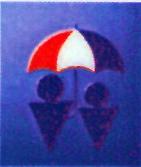 Калужская областная общественная организация работников  социальных служб(КАСОПРС)
1992-2019 гг.
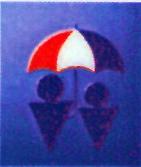 Цели организации
объединение усилий работников социальных служб в совершенствовании системы  социального обслуживания населения области;

повышение престижа и авторитета работников  социальных  служб  Калужской области.
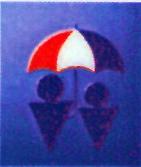 Задачи организации
создать  условия для обмена опытом и развития профессиональных контактов между работниками социальных  служб области;

содействовать объединению  усилий государственных и негосударственных организаций Калужской области в  сфере предоставления социальных услуг населению;

оказывать помощь в поиске и внедрении инновационных технологий в организацию социального обслуживания населения
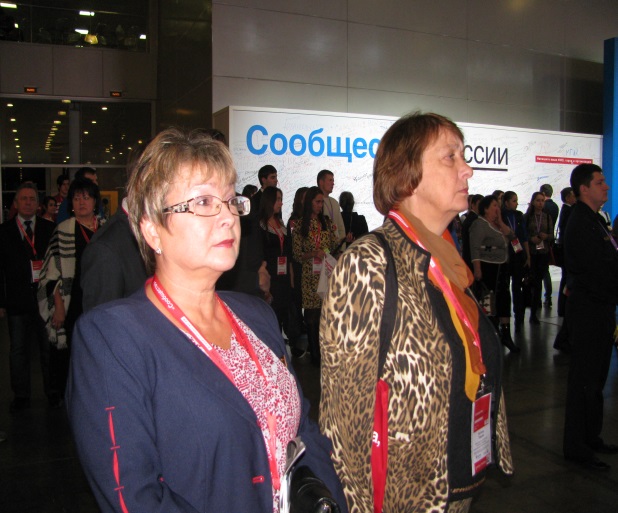 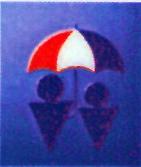 Основные сферы деятельности
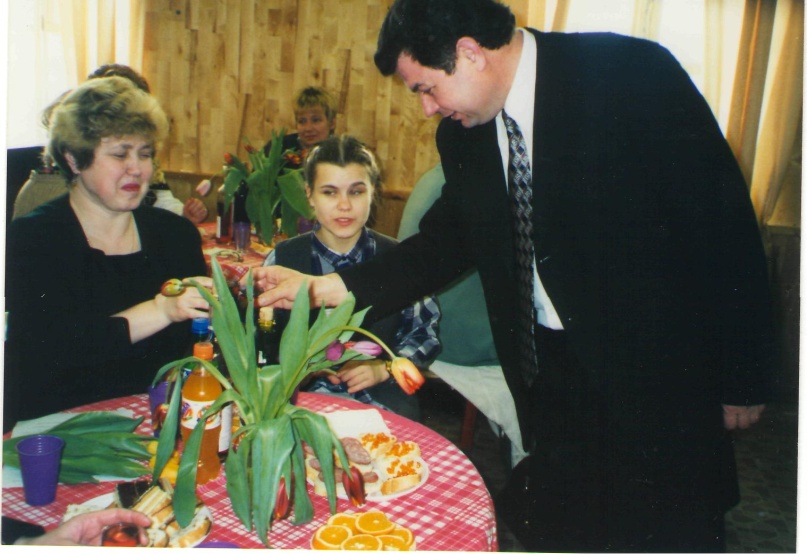 социальная работа;

социальная защита  населения;

подготовка кадров для социальной  сферы;

социокультурная сфера
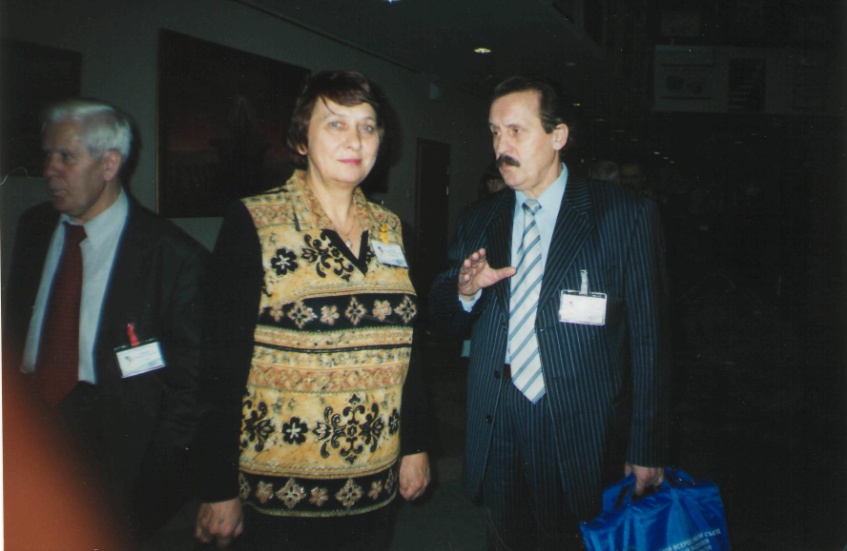 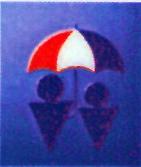 Основные  объекты  деятельности
работники социальных служб;
студенты института социальных отношений  КГУ им. К.Э. Циолковского;
социально уязвимые группы населения
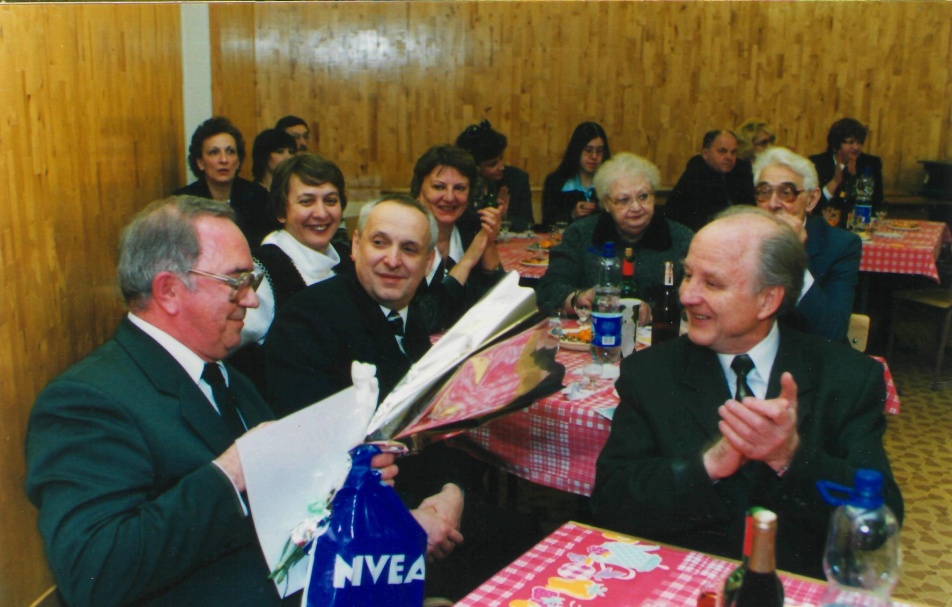 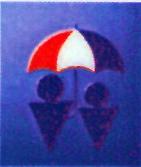 Основные виды деятельности
участие в разработке системы подготовки, переподготовки и повышения квалификации социальных работников,  педагогов и работников социальных служб;

участие в повышении  престижа и авторитета  в обществе работников социальных служб, социальных педагогов;

проведение конференций, семинаров, конкурсов профессионального мастерства,  на лучшее предприятие эффективной социальной работы;

участие  в подготовке нормативных правовых актов, соответствующих задачам  деятельности организации;

развитие волонтерского движения  в области
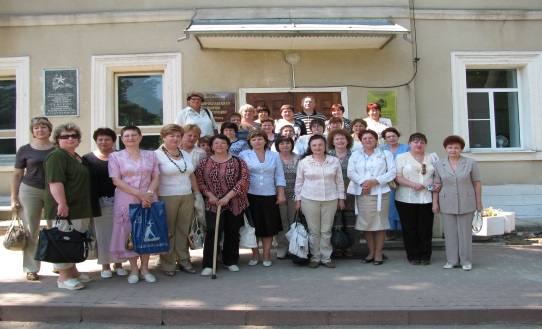 Калужская областная общественная организация работников  социальных служб
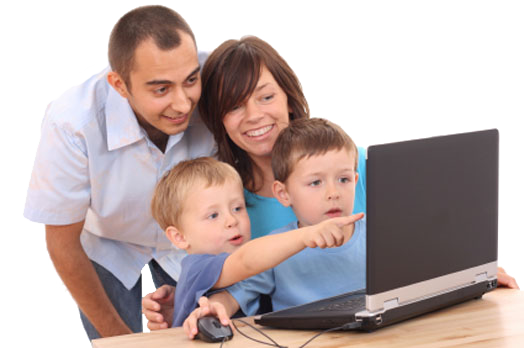 Хроника 
 основных событий  организации
 
1992-2019 гг.
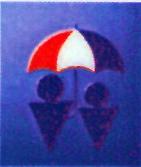 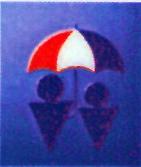 1992 год
11 декабря управлением юстиции Калужской области зарегистрирован Устав Калужской  областной Ассоциации социальных работников,  педагогов и работников социальных  служб (КАСОПРС);

состоялся  первый выпуск дипломированных специалистов по социальной работе в Калужском государственном педагогическом институте им. К.Э. Циолковского
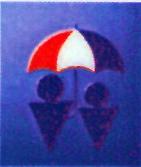 1993 год
создание отделений КАСОПРС

вступление в состав Межрегиональной ассоциации  работников  социальных служб
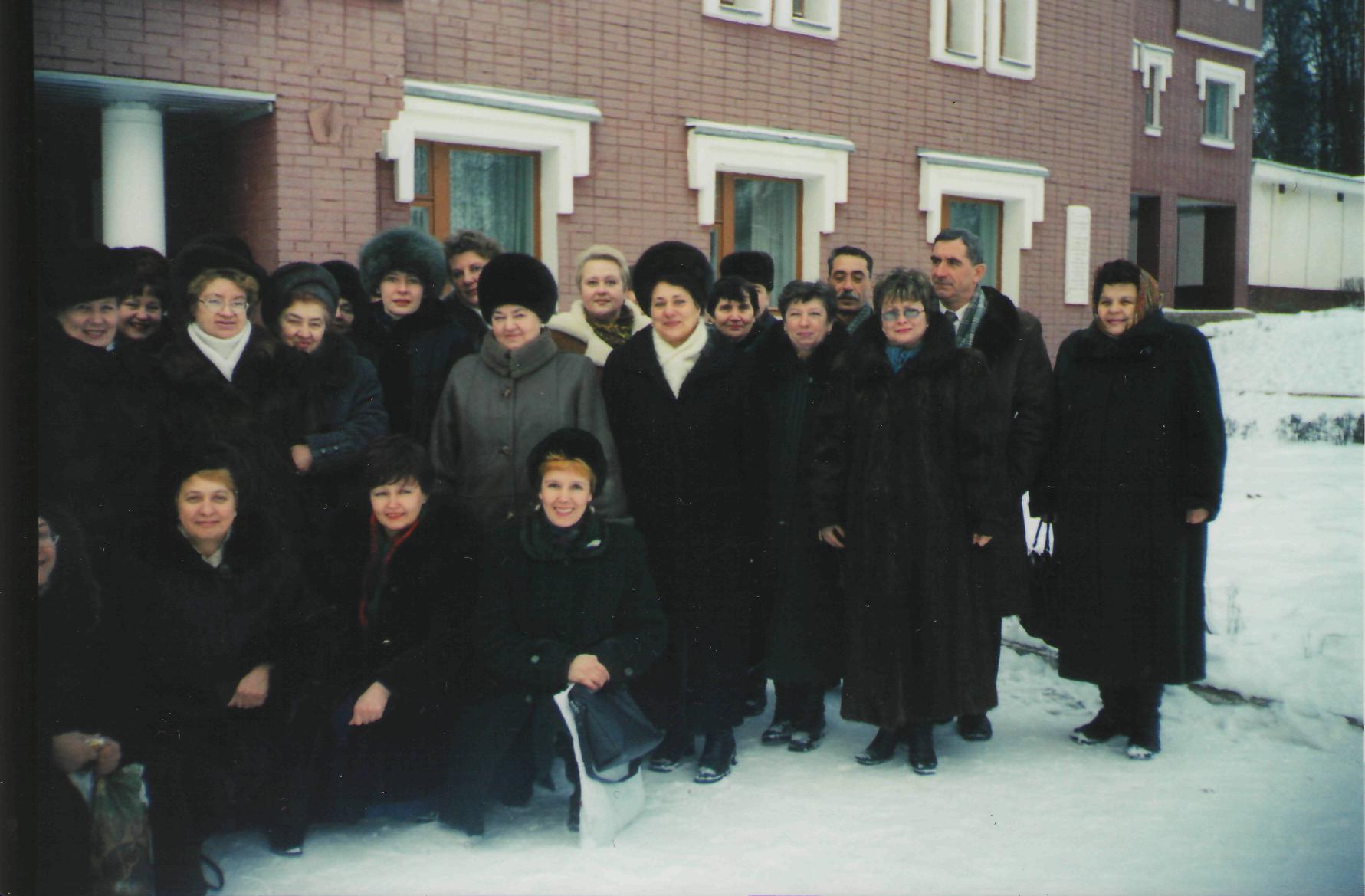 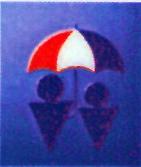 1994 год
проведение I областного конкурса «Лучший социальный работник-94»

 по инициативе КАСОПРС разрабатывается областная программа «Социальный работник»
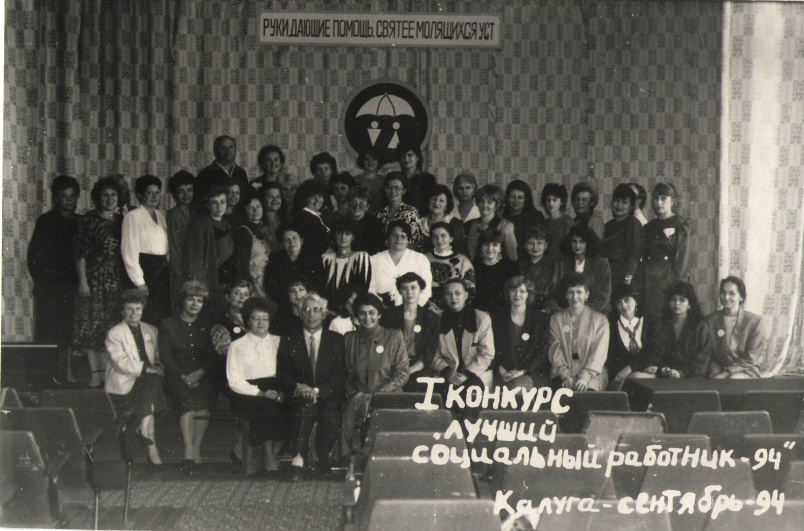 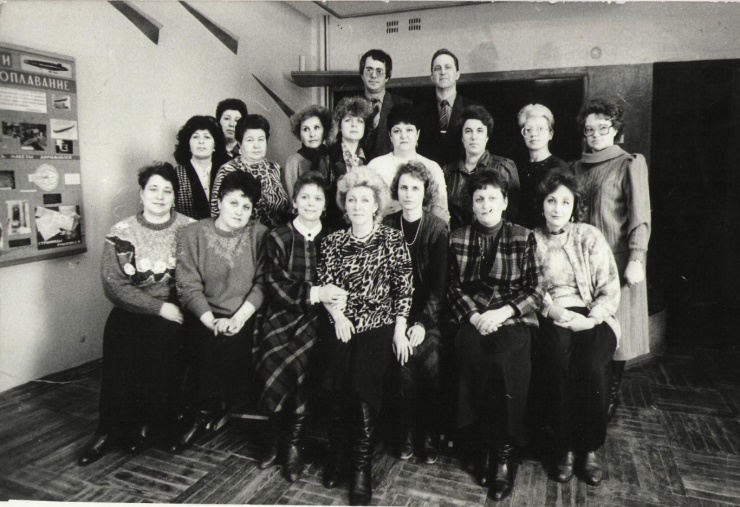 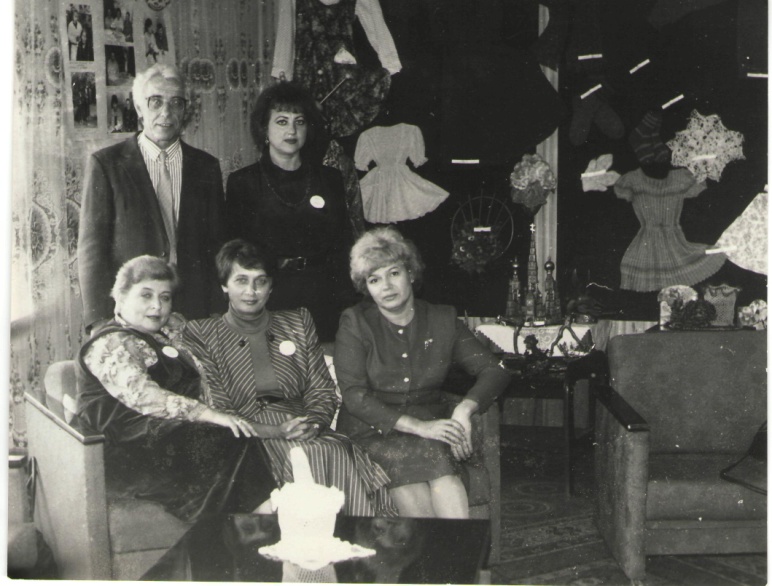 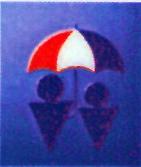 1995 год
совместно с центром «Прогноз» и институтом социологии проведен  мониторинг по изучению мнения работников социальных  служб по проблемам социальной работы и статусу социального работника в обществе

проведение II областного конкурса профессионального мастерства «Лучший социальный работник-95»
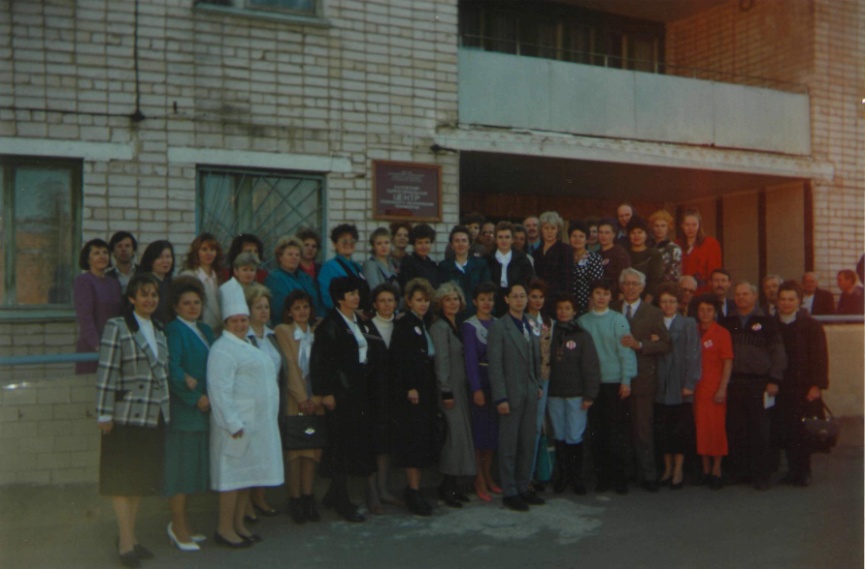 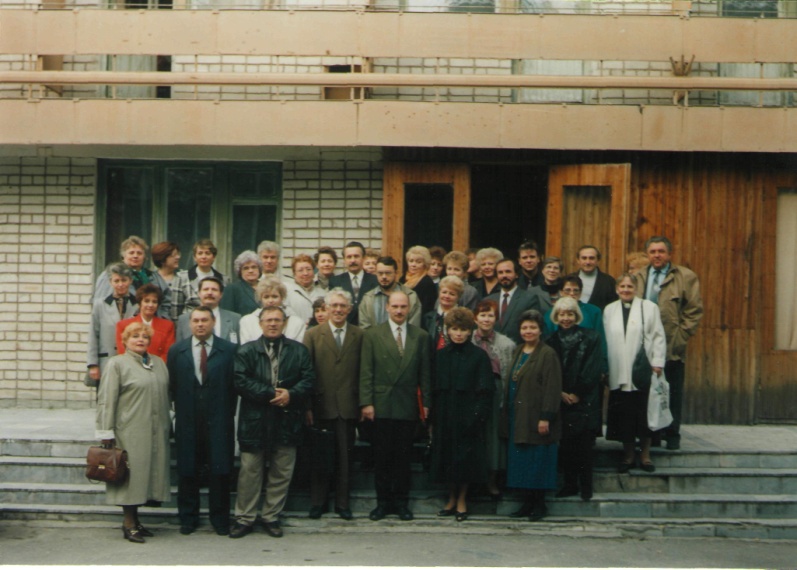 1996 год
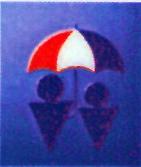 по инициативе КАСОПРС  разрабатывается и на Законодательном Собрании Калужской области  принимается  областной Закон  «О статусе работника социальной службы Калужской области»

принят Устав общественного объединения в новой редакции. 
Организация стала называться 
«Калужская областная общественная организация работников социальных  служб» (КАСОПРС)
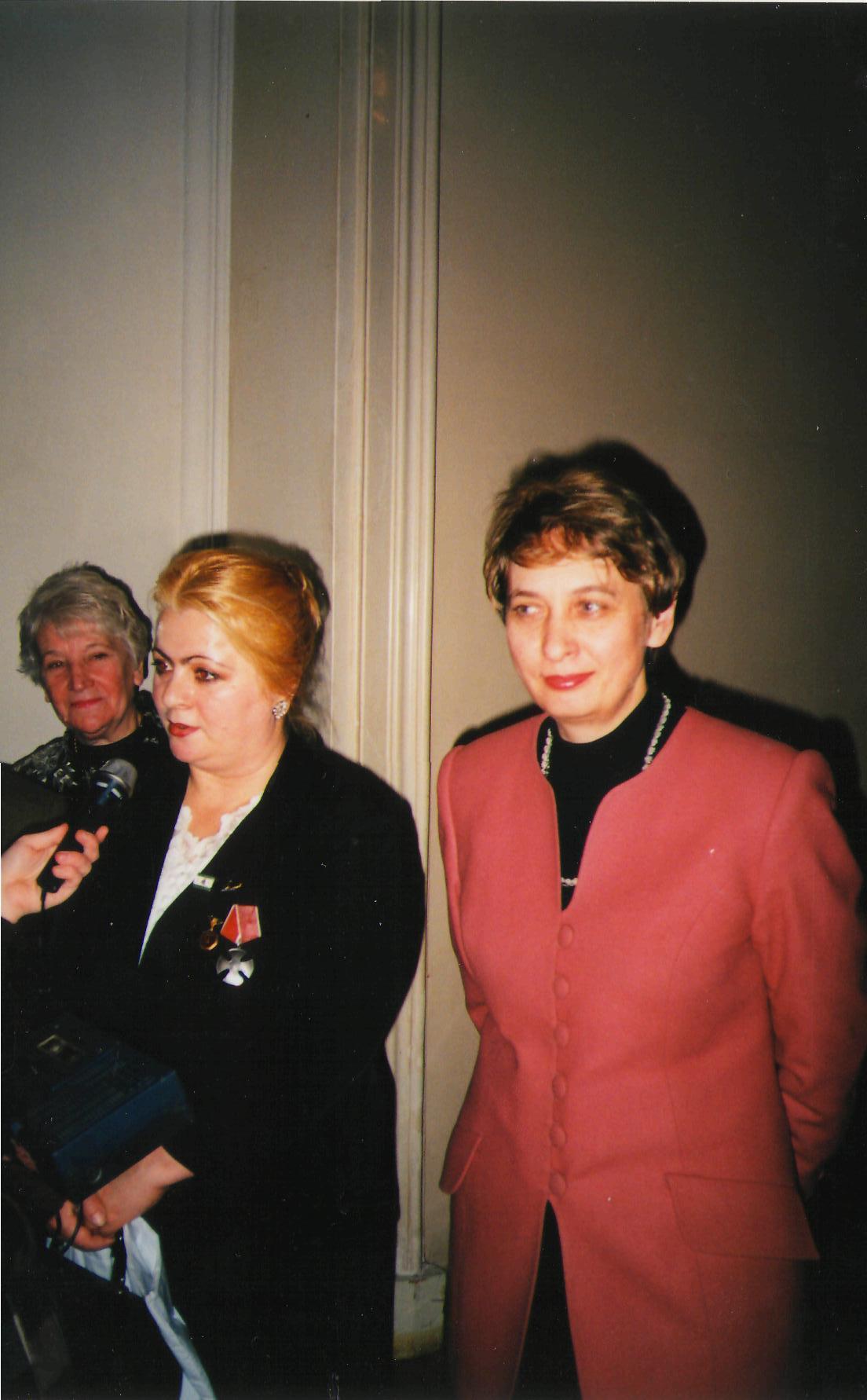 1997 год
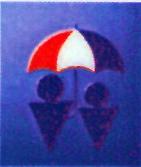 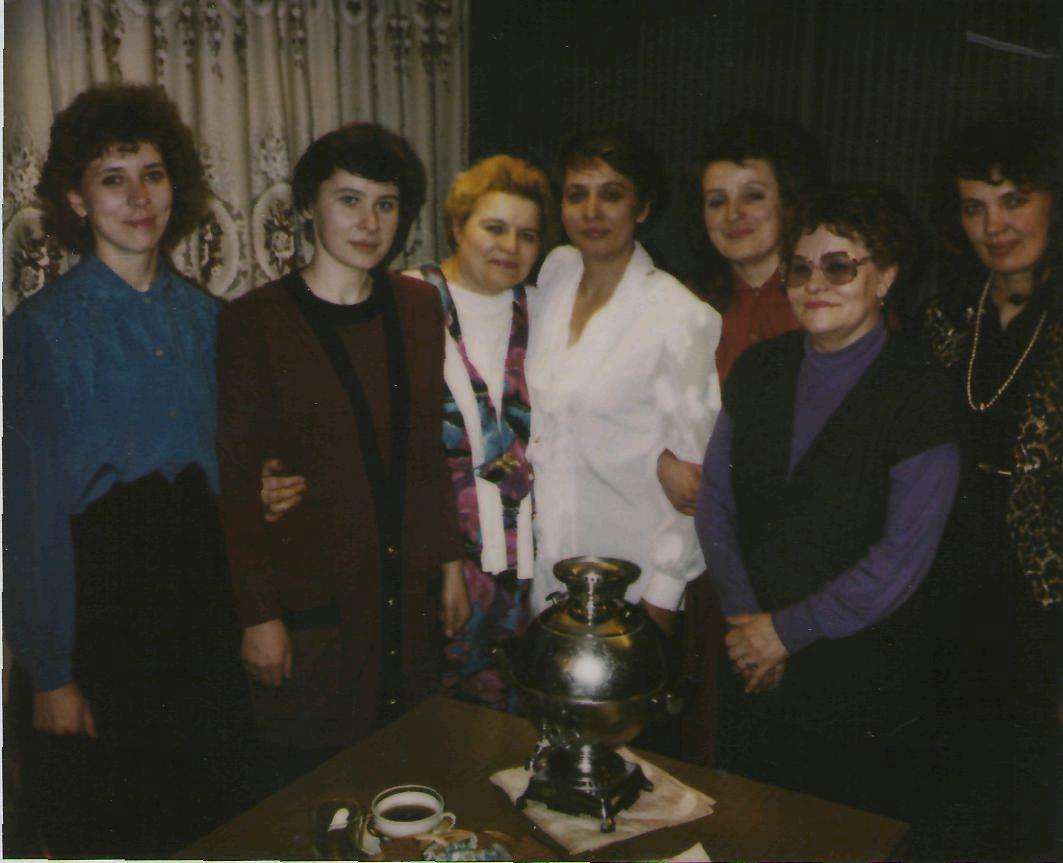 проведение совместно с СМИ областного конкурса  «Работник социальной службы-97»

участие  членов правления КАСОПРС в областной квалификационной комиссии профессионального развития и подготовки работников социальной службы
1998 год
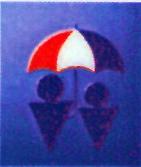 участие в  областной ярмарке социальных  услуг

организация совместно с факультетом социальных отношений КГПУ им. К.Э. Циолковского областной  конференции по благотворительности в России
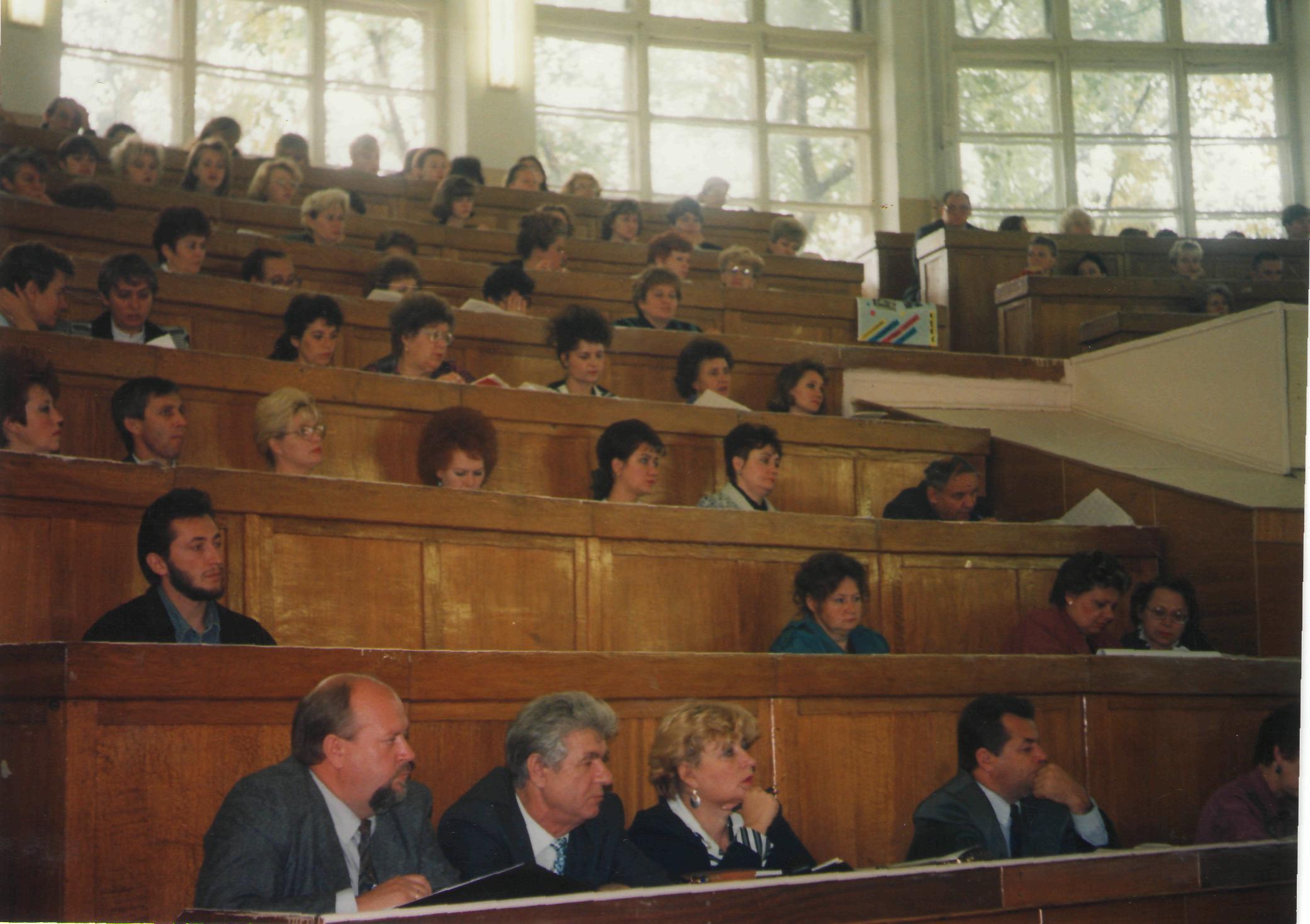 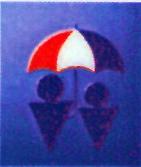 1999 год
участие в конкурсе  «Поддержка программ по медико-социальной помощи пожилым и старым людям» института «Открытое общество»

реализация проекта «Сохраним любовь к людям»

проведение  областного конкурса «Лучший работник социальной службы общественный взгляд»

организация семинара по  повышению профессионального мастерства  работников  социальных  служб
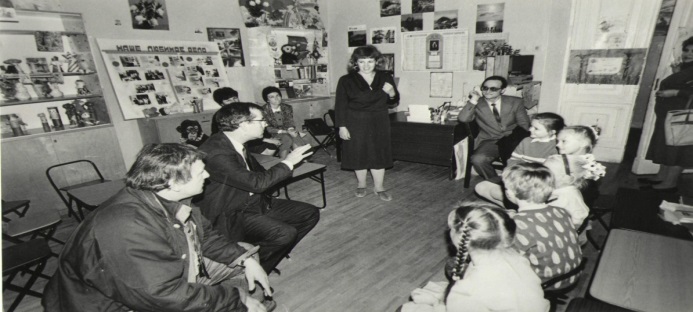 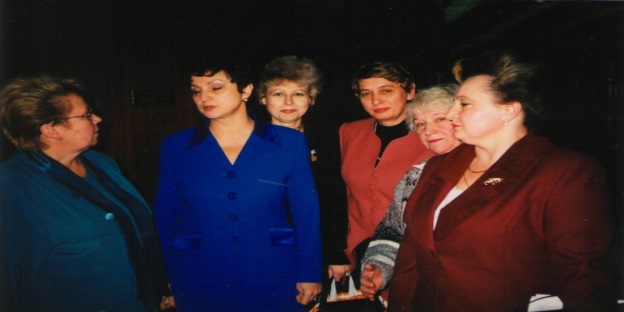 2000 год
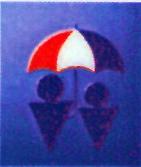 участие  в семинаре-совещании «роль и место НКО в структуре оказания медико-социальной помощи пожилым и старым людям», организованном институтом «Открытое  общество»;

участие в организации фестиваля художественной  самодеятельности домов-интернатов для граждан пожилого возраста и инвалидов, посвященный 55-й годовщине Победы.
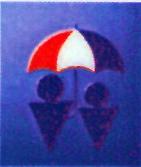 2001 год
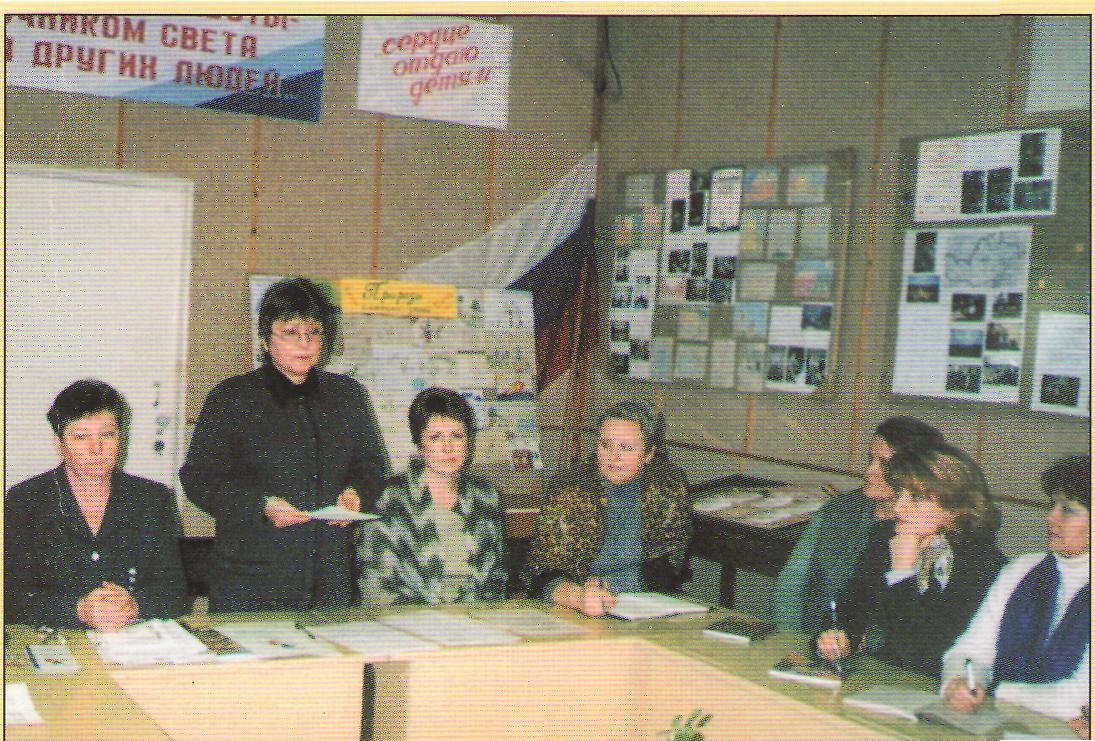 отчетно-выборная конференция КАСОПРС;

участие в проведении  областного конкурса  «Лучший социальный работник»
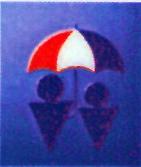 2002 год
участие  в конференции по проблемам  социально-психологической реабилитации населения, пострадавшего от последствий  аварии на ЧАЭС;

участие в  акции «Социальная работа и права детей», проводимой Международной федерацией социальных работников;

проведение первого областного конкурса  на лучшее предприятие  эффективной социальной работы.
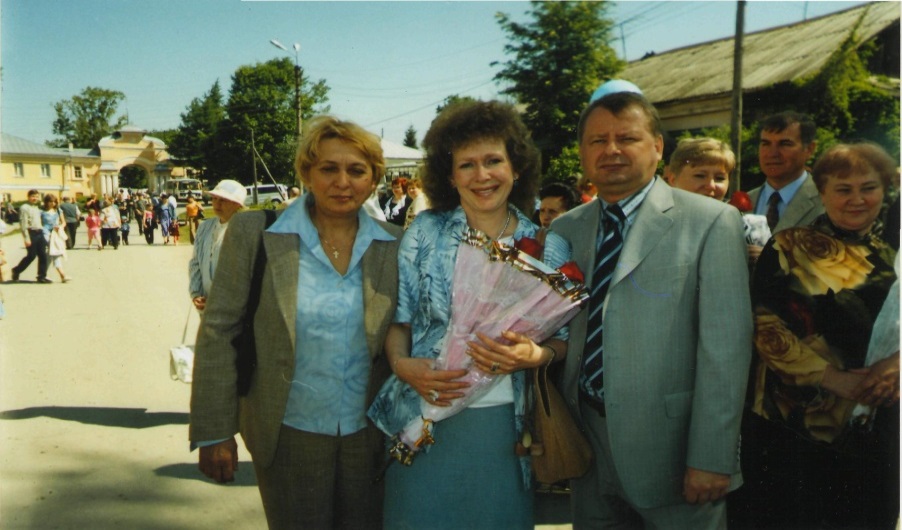 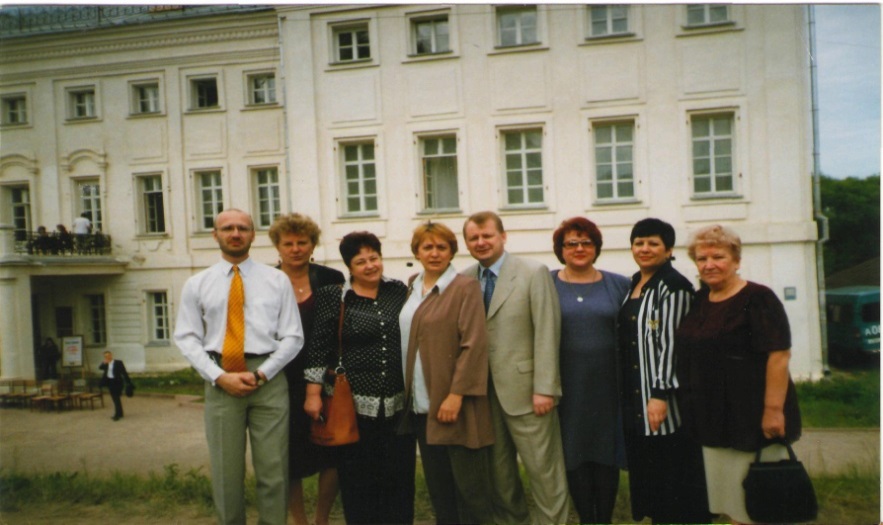 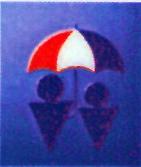 2003 год
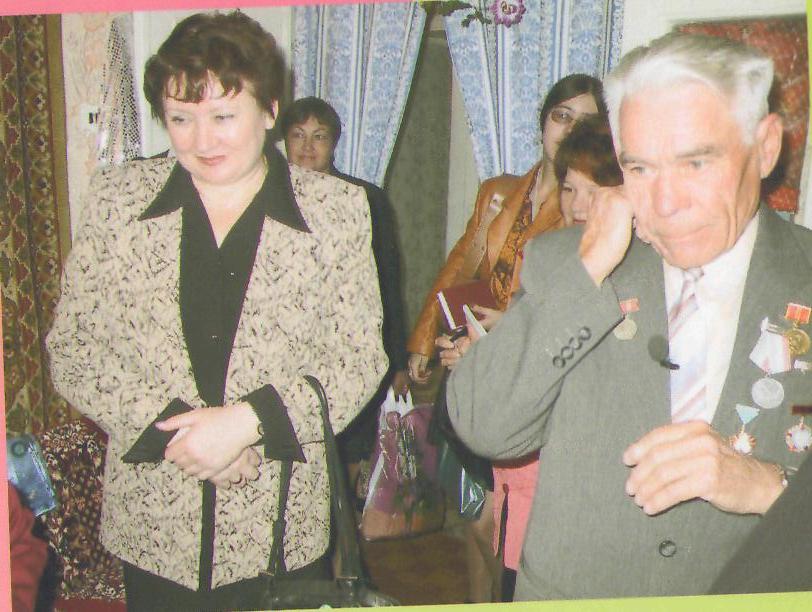 проведение мониторинга по проблеме информированности населения о последствиях аварии на Чернобыльской АЭС;

организация областного конкурса  на лучшее  предприятие эффективной  социальной работы
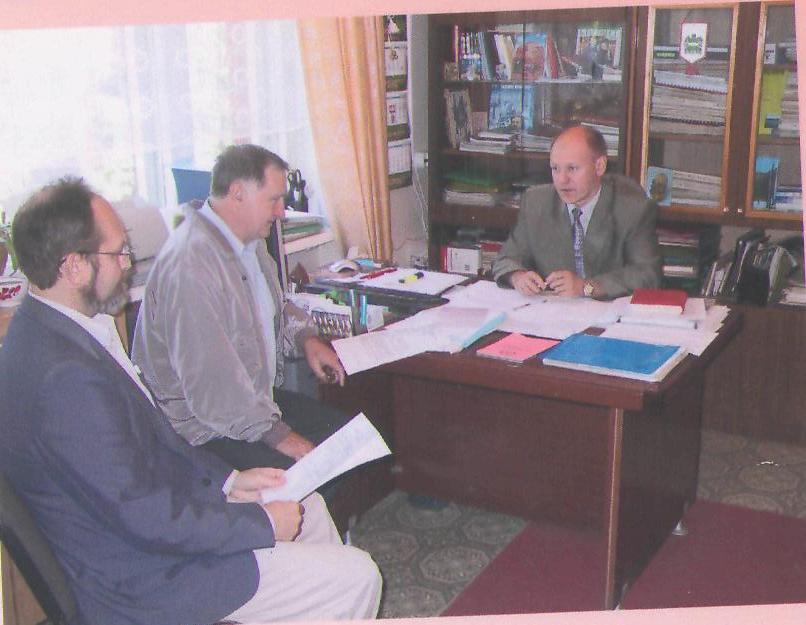 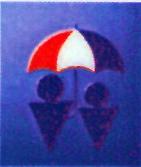 2004 год
участие в организации и проведении реабилитационных  смен для детей-инвалидов;
участие  членов правления КАСОПРС в областной квалификационной комиссии профессионального развития и подготовки работников социальной службы
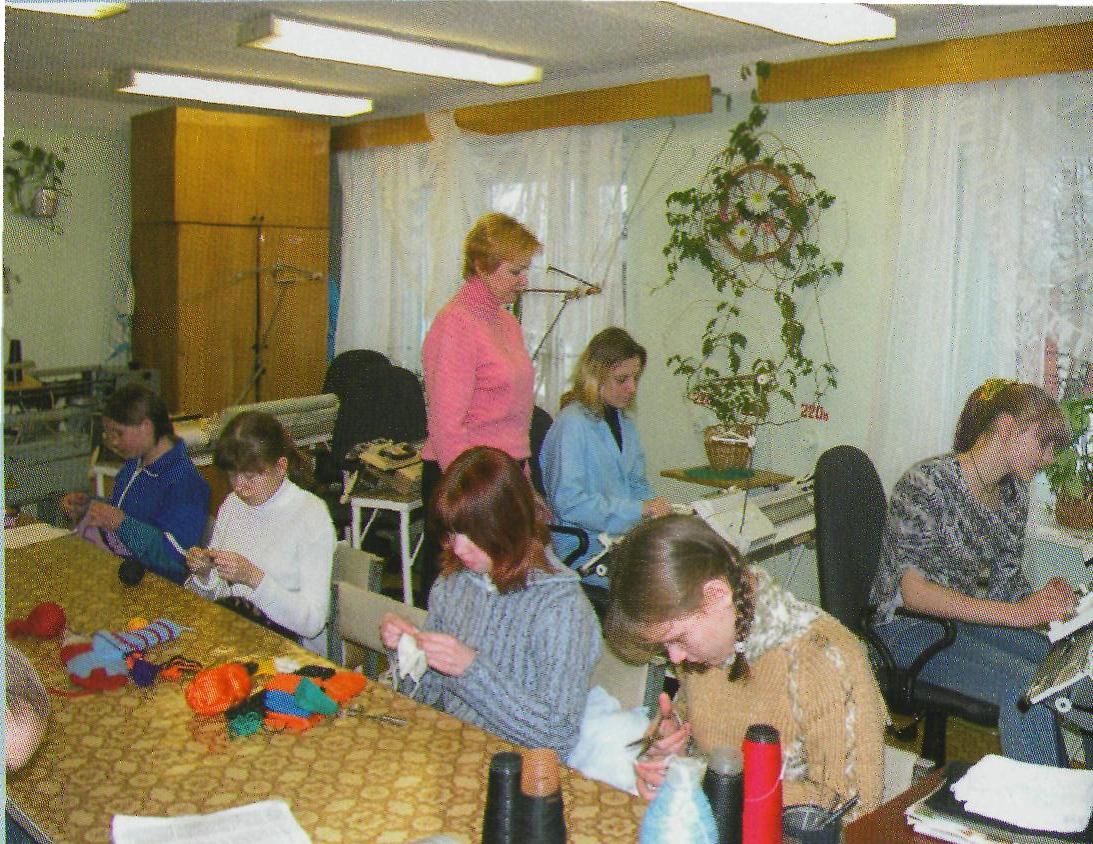 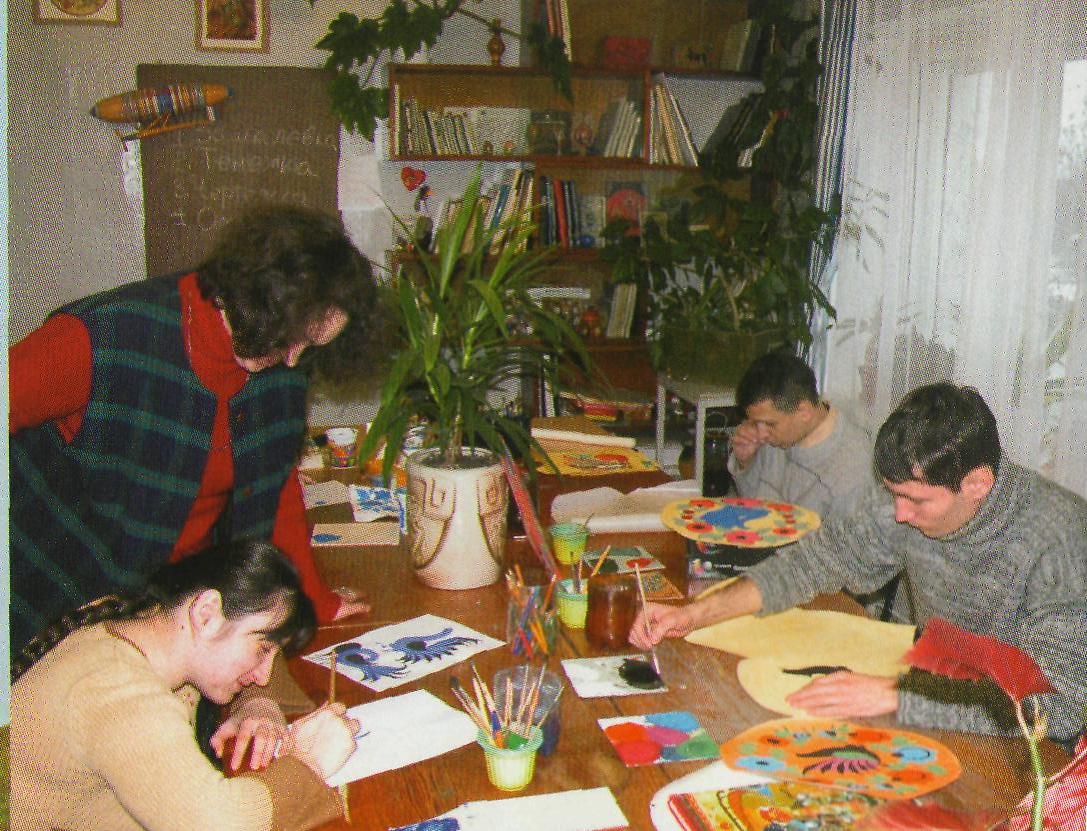 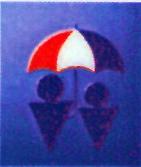 2005 год
организация и проведение  спецкурса на базе ИСО КГПУ им. К.Э. Циолковского по подготовке специалистов для  социальной работы с одинокими людьми пожилого возраста;

 участие  в организации  дистанционного обучения   молодых инвалидов
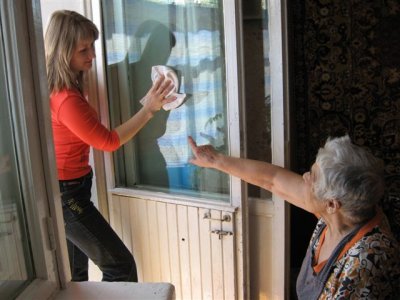 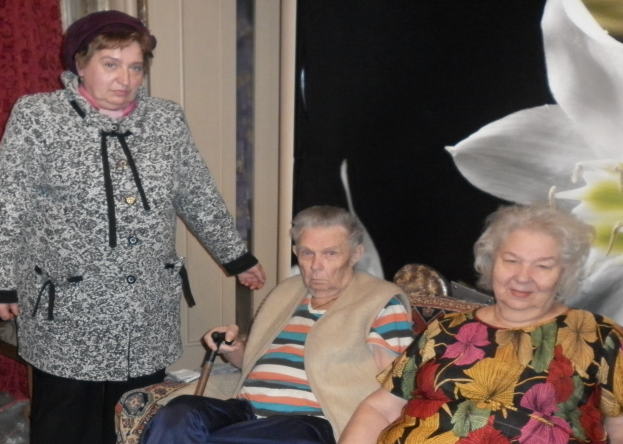 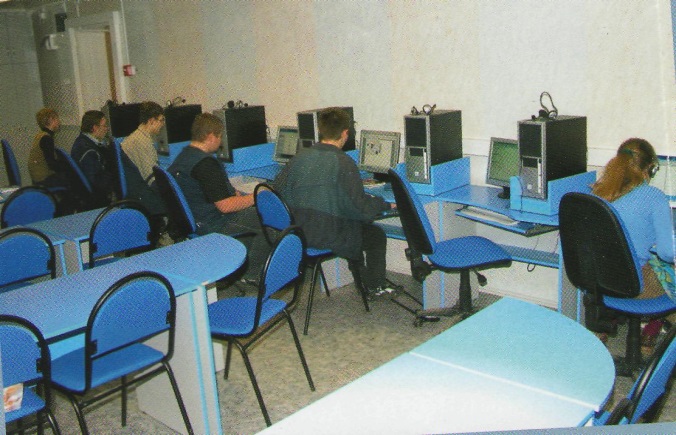 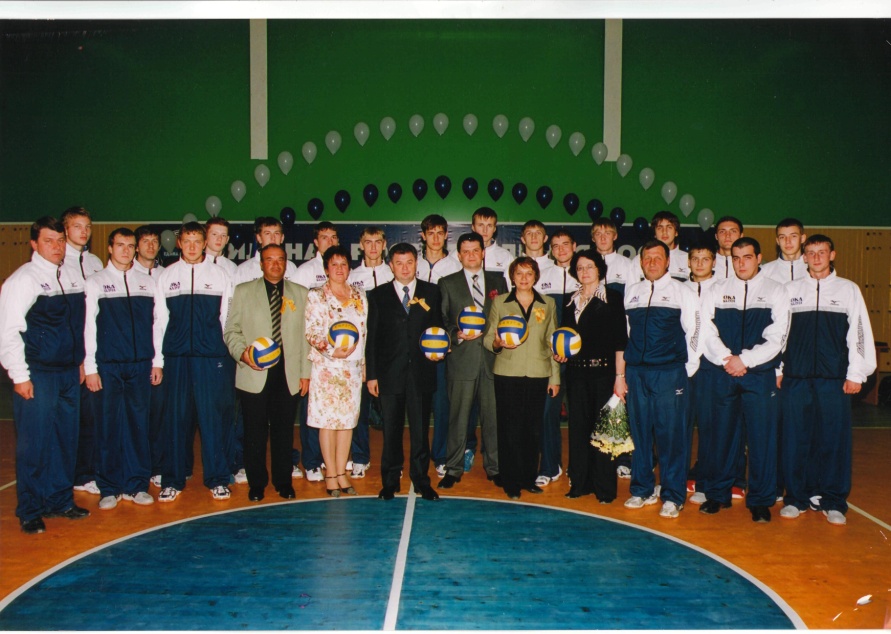 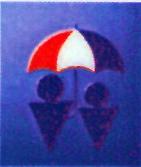 2006 год
Реализация проекта, получившего грант 
Президента РФ
содействие в создании центра поддержки некоммерческих организаций Калужской области, предоставляющих  социальные  услуги при ИСО КГПУ им. К.Э. Циолковского;
поддержка  разработки и реализации социального проекта «Духовные оазисы земли Мещовской»
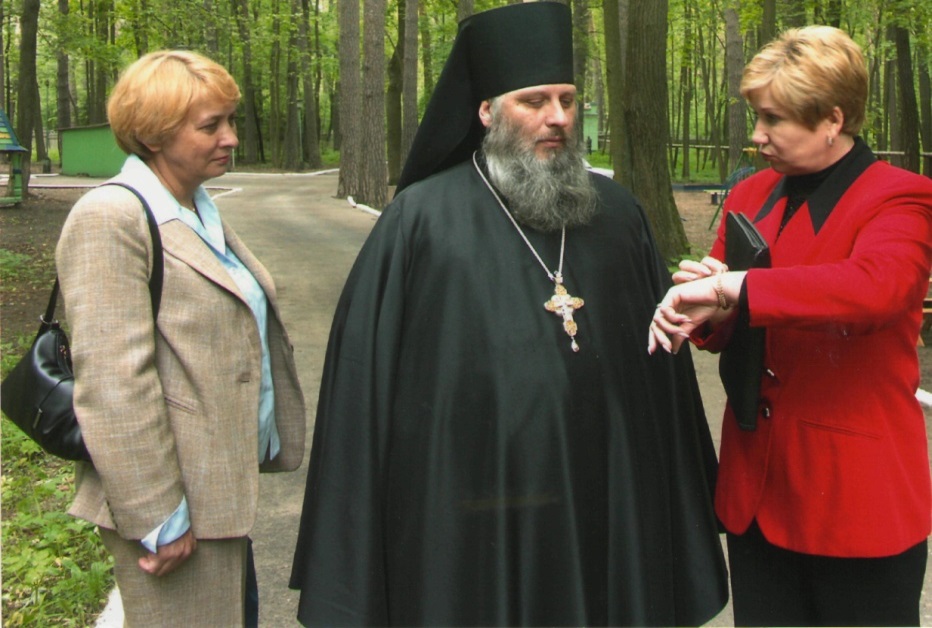 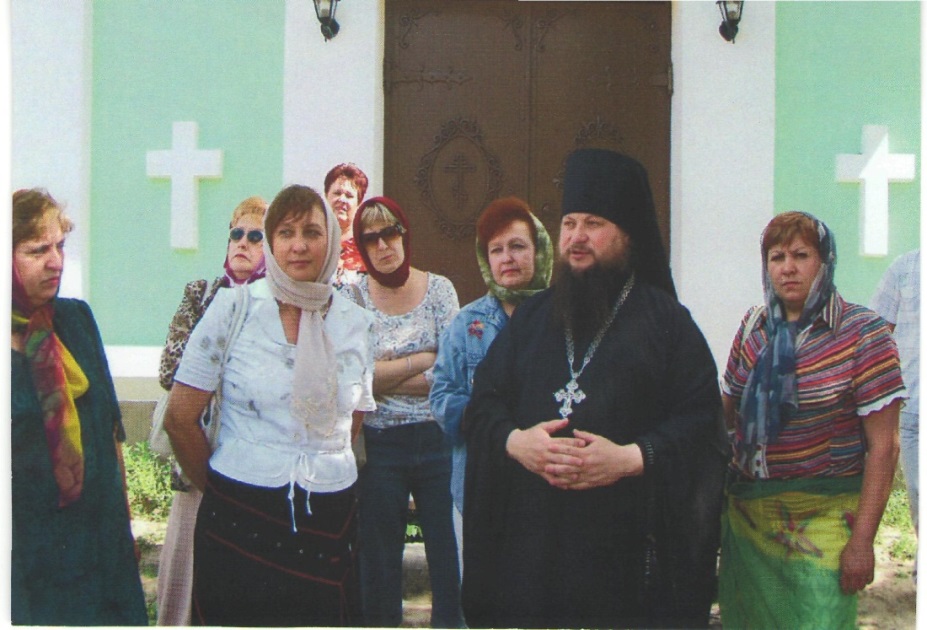 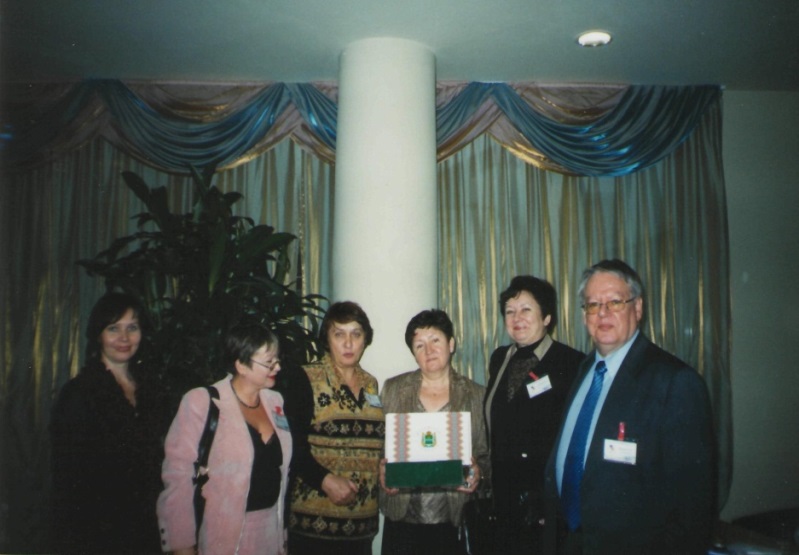 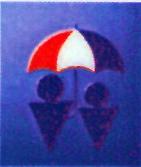 2007 год
поддержка инициатив центра поддержки некоммерческих организаций Калужской области, предоставляющих  социальные  услуги при ИСО КГПУ им. К.Э. Циолковского;
участие в организация   ярмарки  социальных услуг и проектов некоммерческих организаций Калужской области, предоставляющих  социальные услуги.
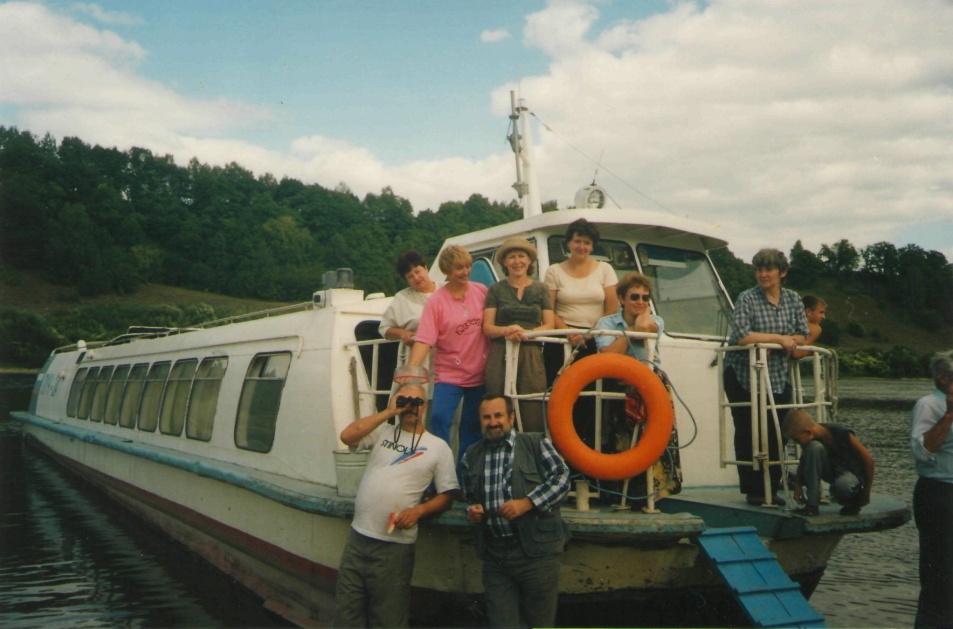 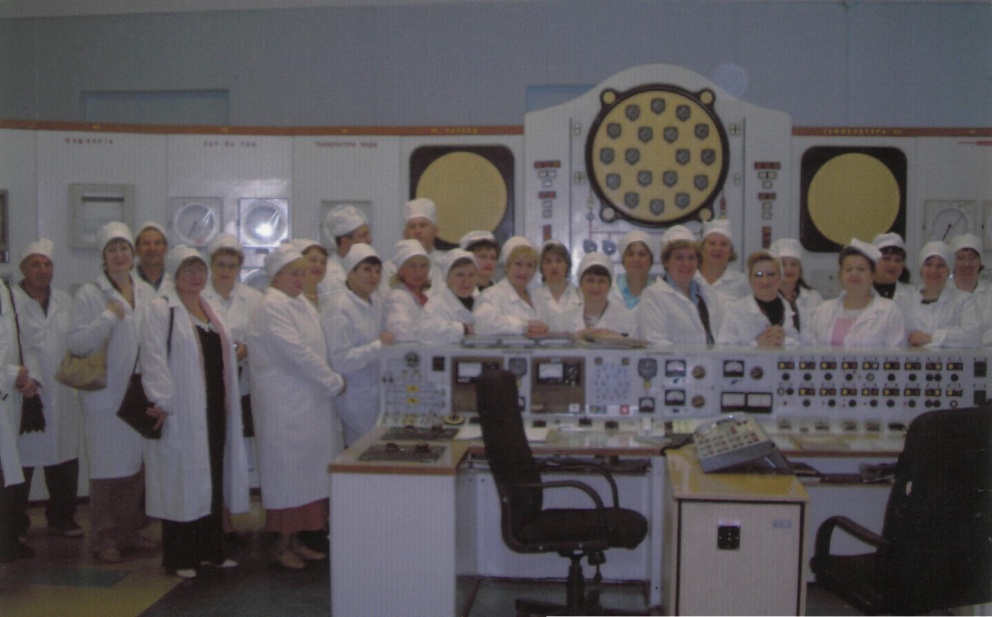 2008  годизучение опыта социальной работы в области
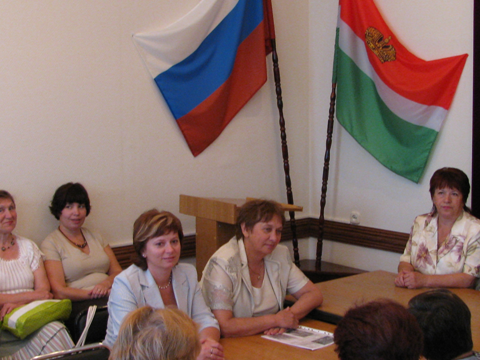 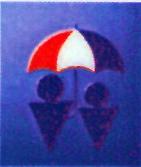 2008-2009 годы
Оказана помощь в подготовке проектов НКО 
«Подворье ветерана»
2010 год
Подготовка и реализация проектов,
 посвященных межпоколенному взаимодействию
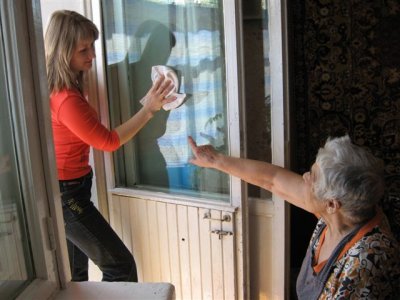 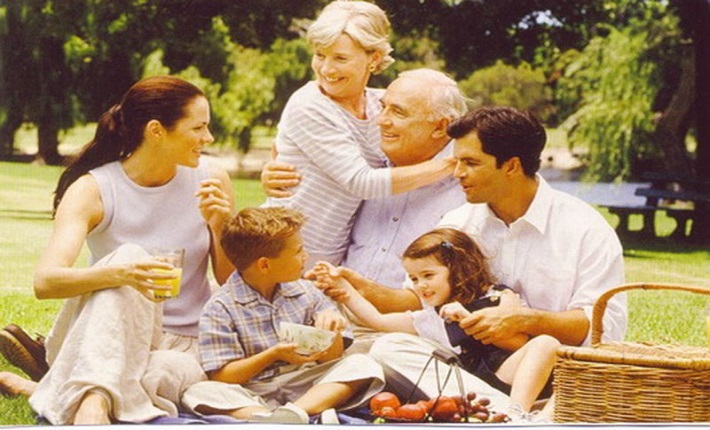 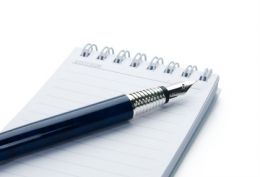 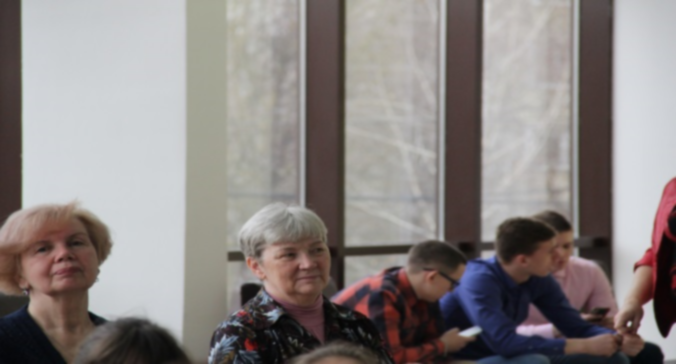 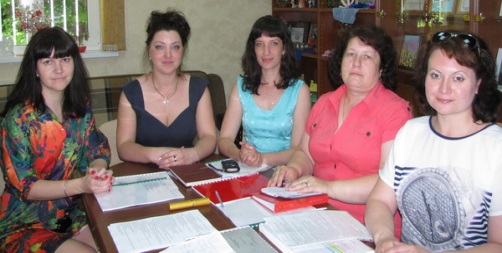 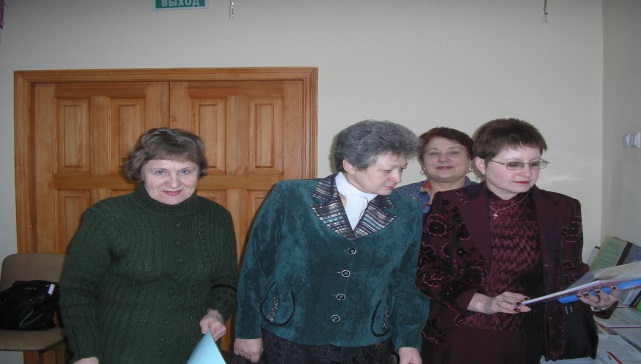 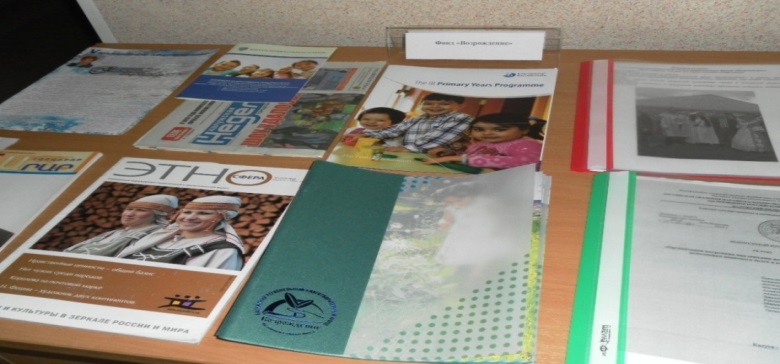 Ярмарка социальных проектов
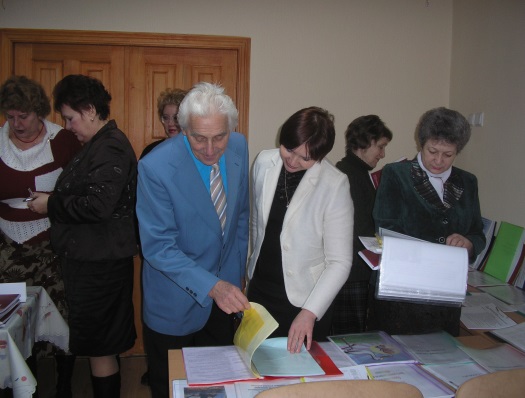 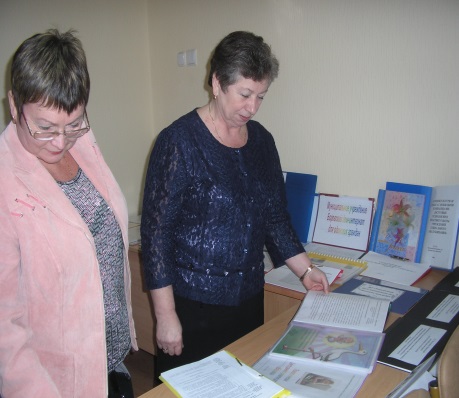 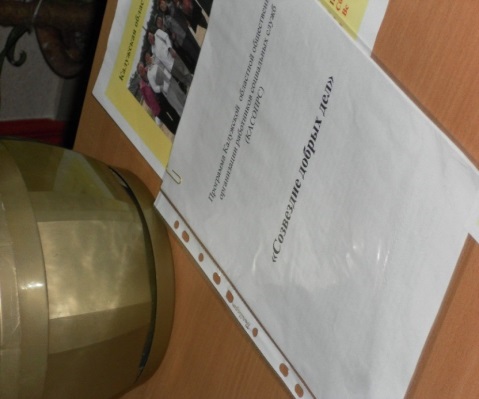 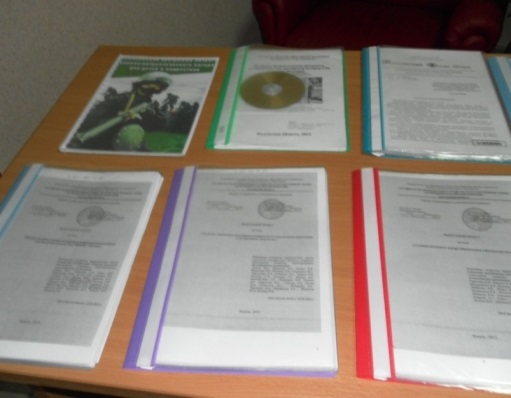 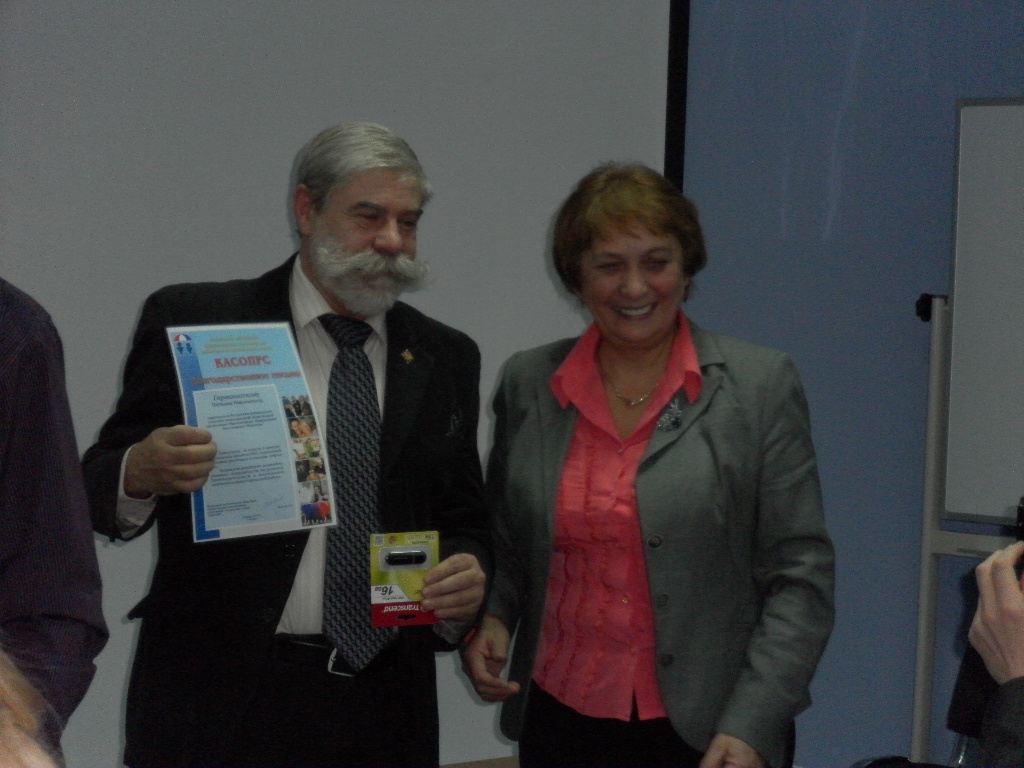 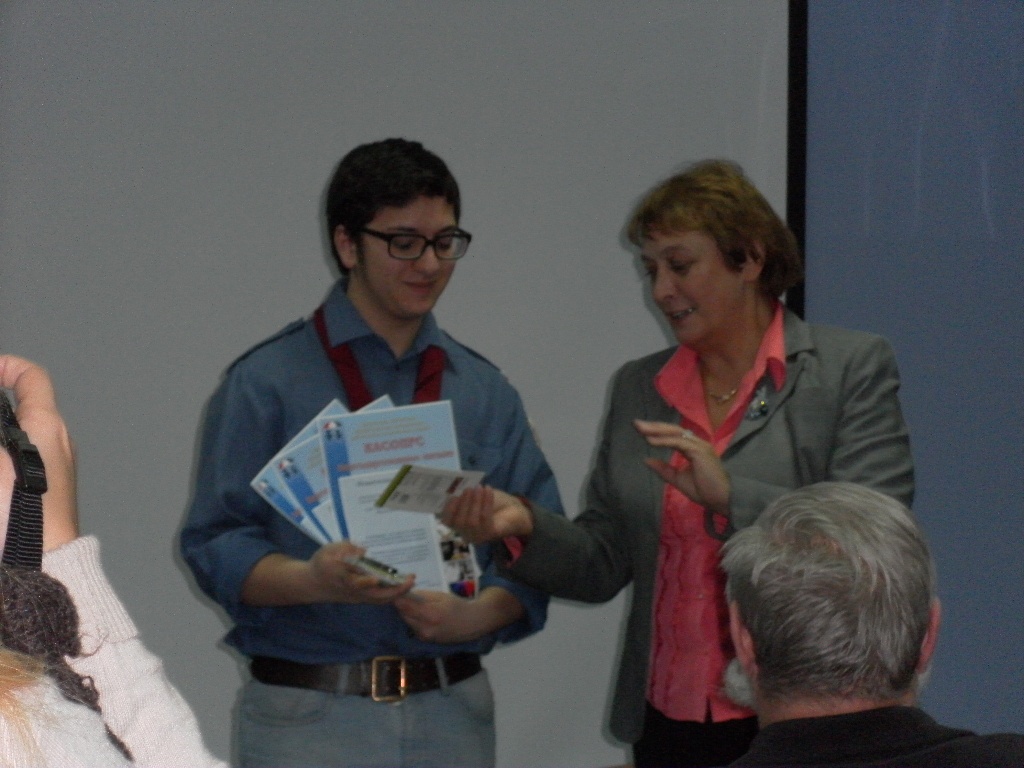 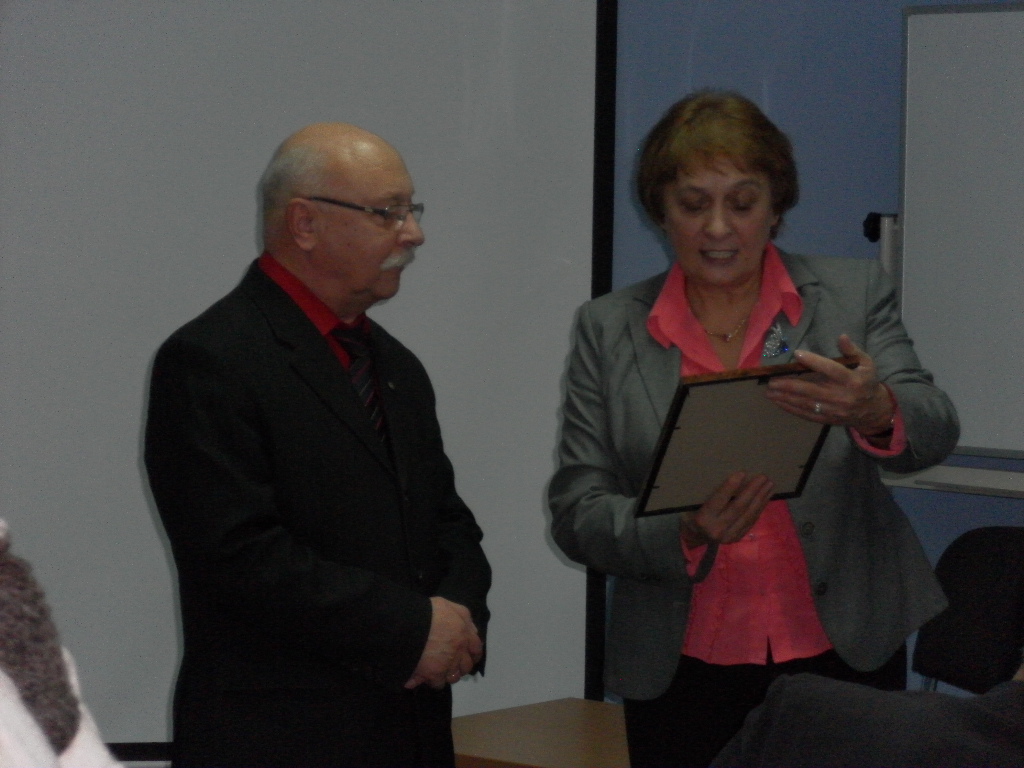 НАГРАЖДЕНИЕ ЛУЧШИХ ПРОЕКТОВ
Лучший социальный  проект областного конкурса «Участие»
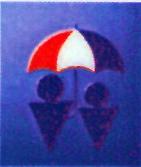 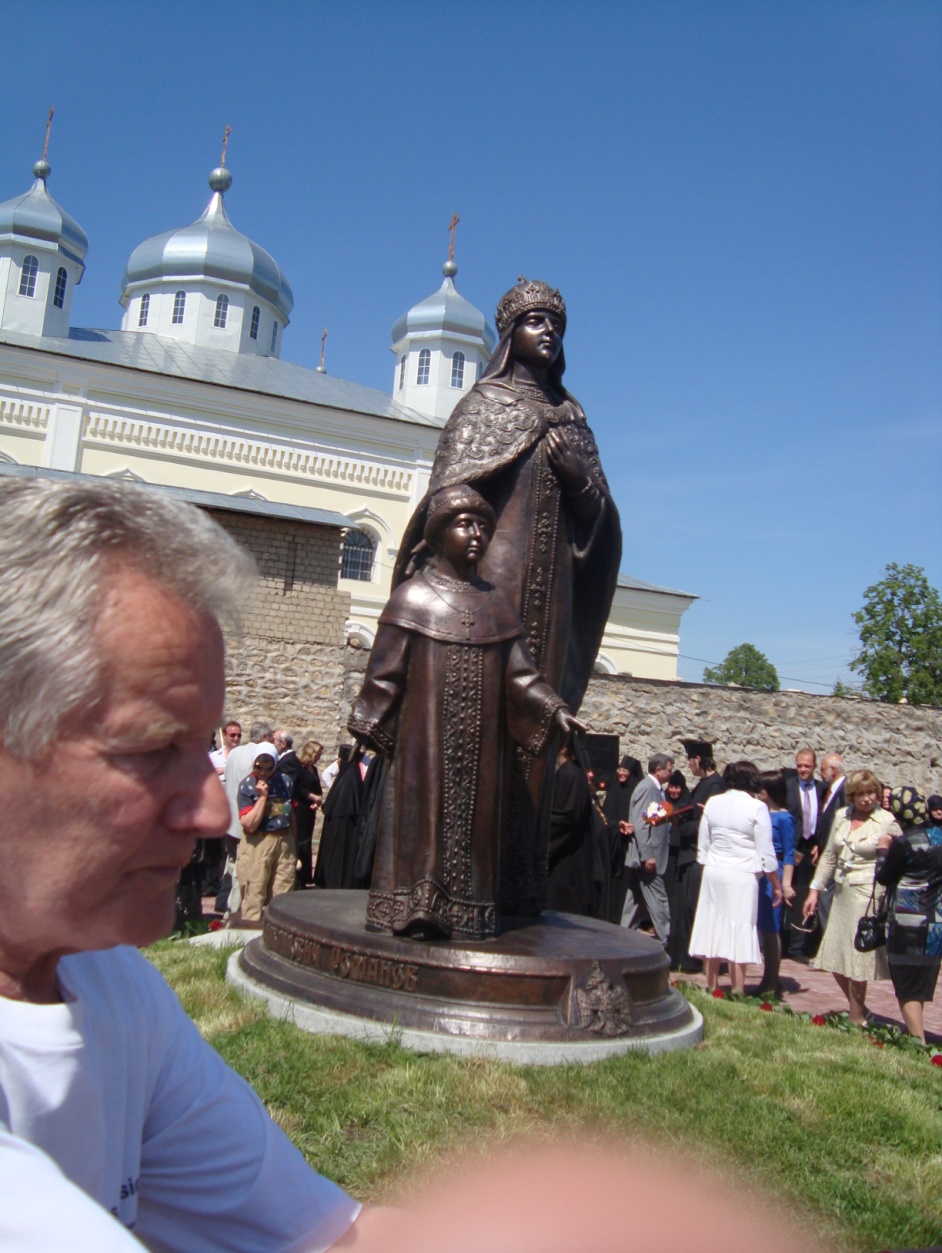 2011 год
Научно-практическая конференция 
«У истоков российской государственности»
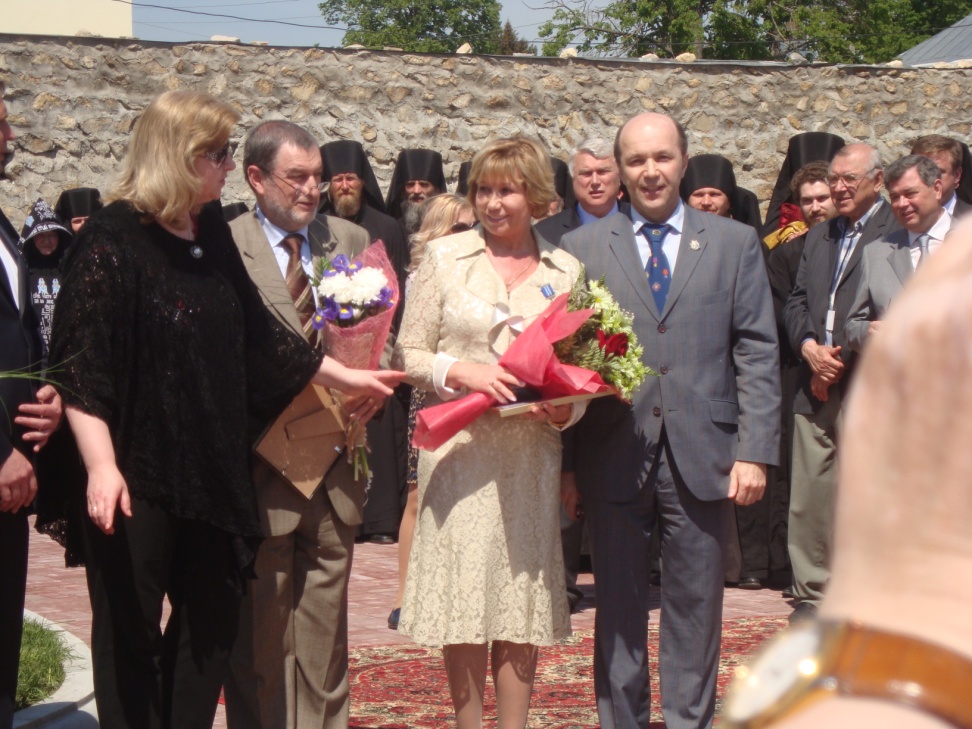 Посещение 
Свято-Георгиевского Мещовского мужского монастыря
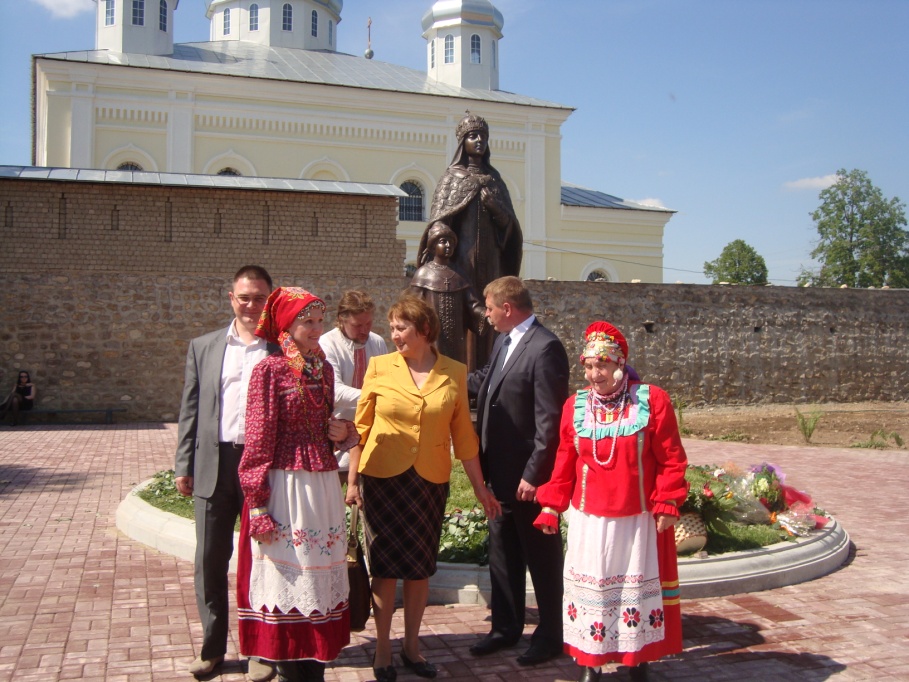 Открытие памятника 
Евдокии Стрешневой
Вручение 
Почетных грамот Российской Ассоциации социальных работников
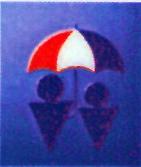 2012 год
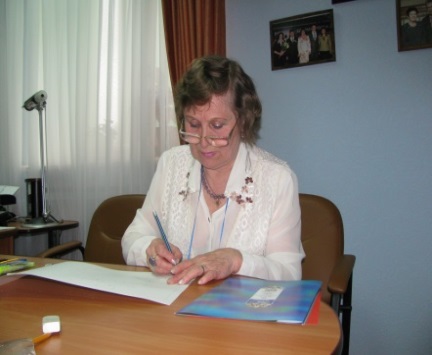 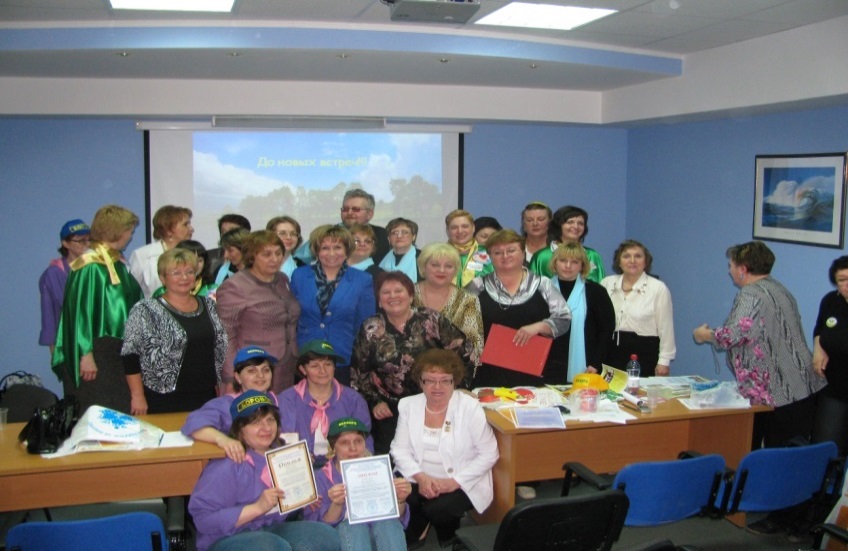 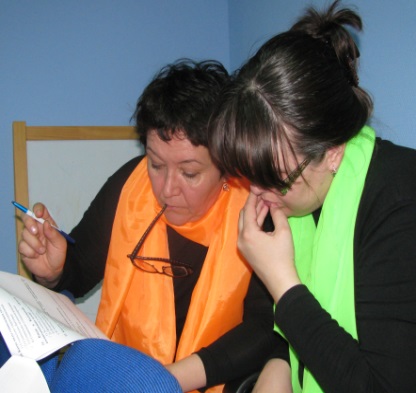 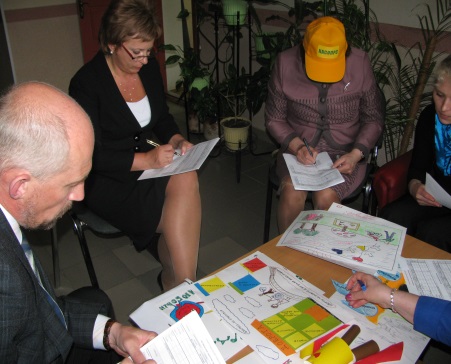 Олимпиада социальных работников
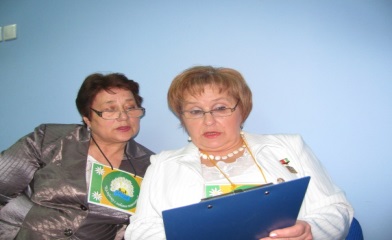 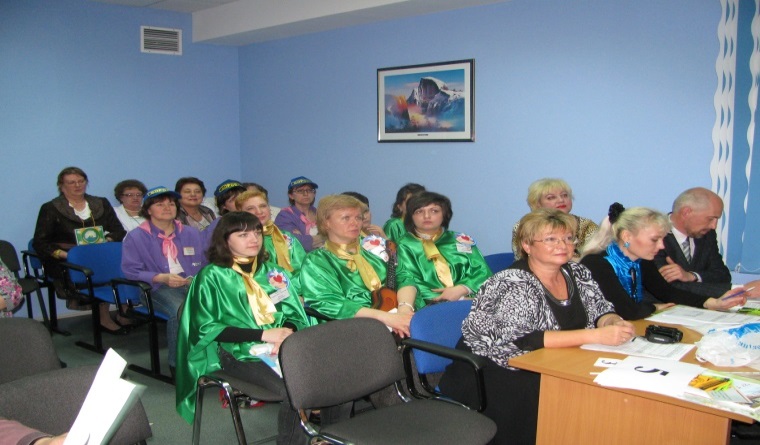 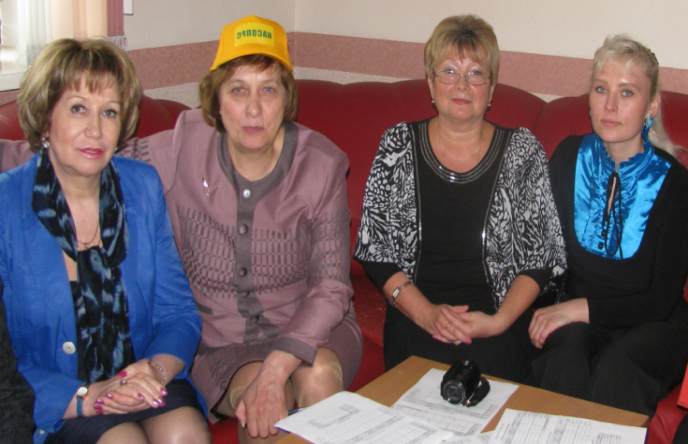 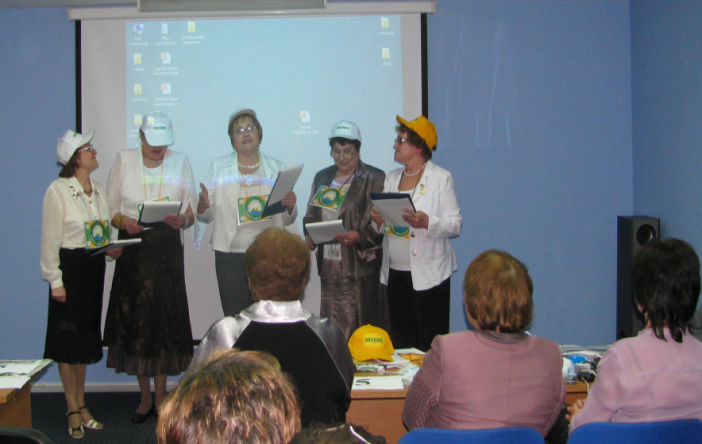 2012 год
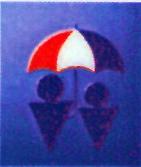 Конкурс СМИ
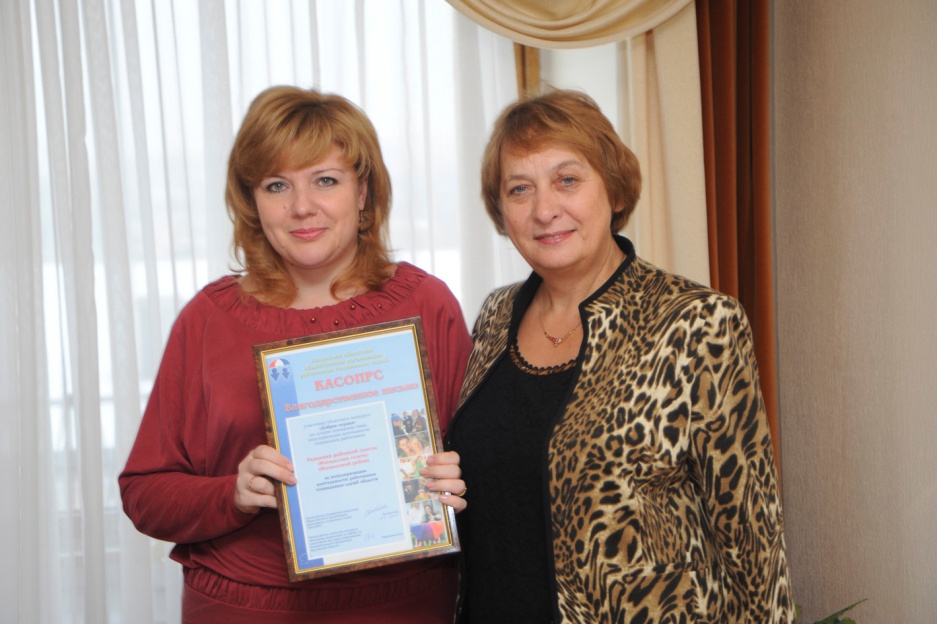 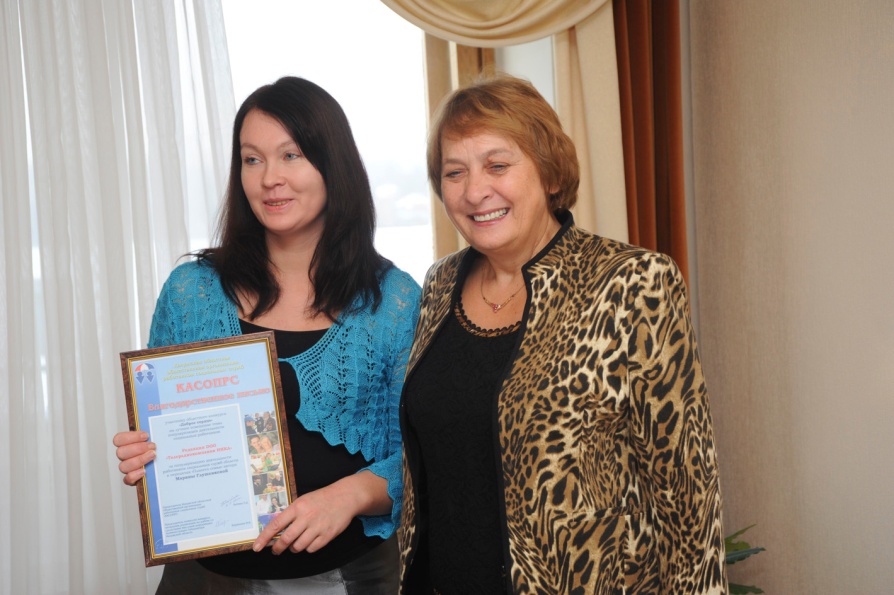 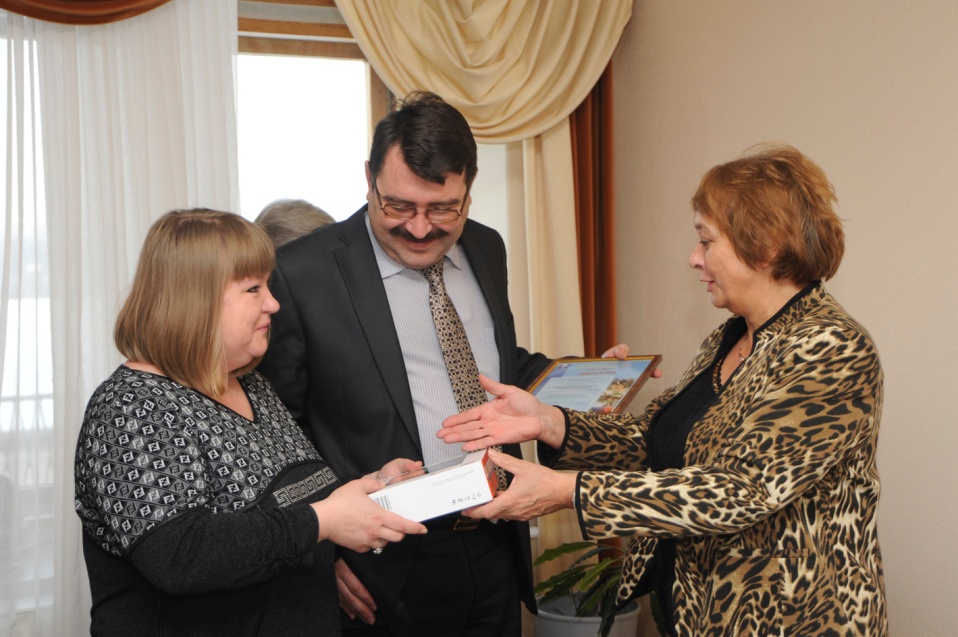 Тренинг по профилактике эмоционального  выгорания
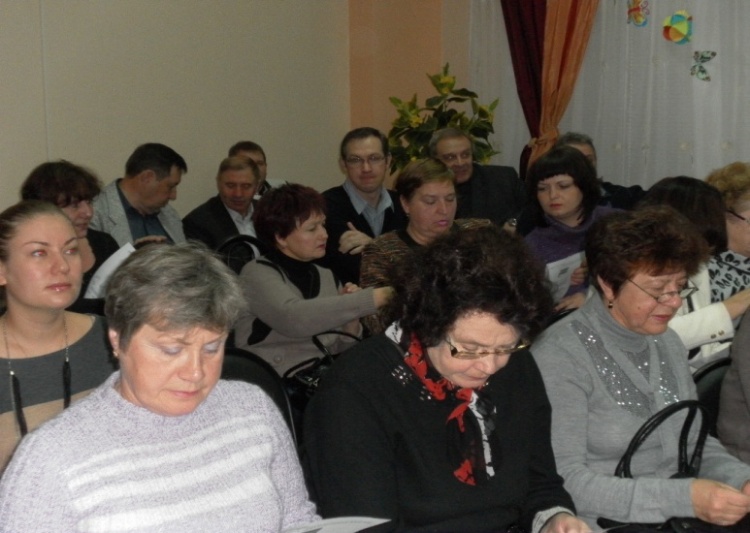 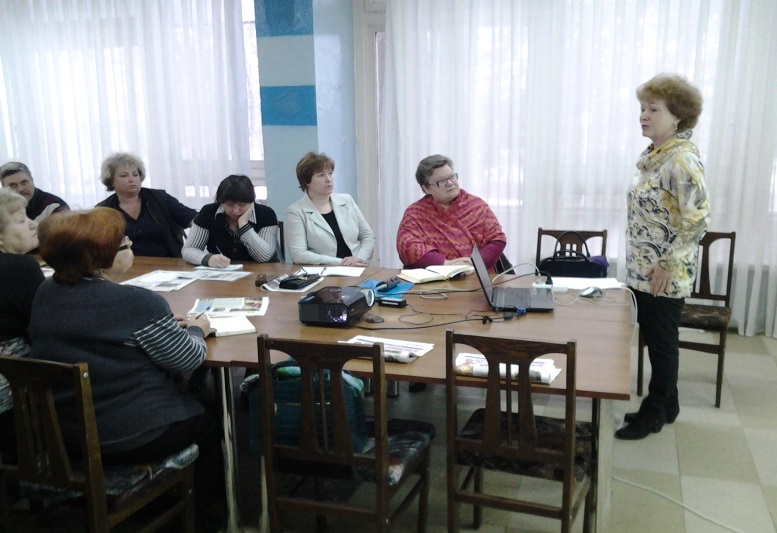 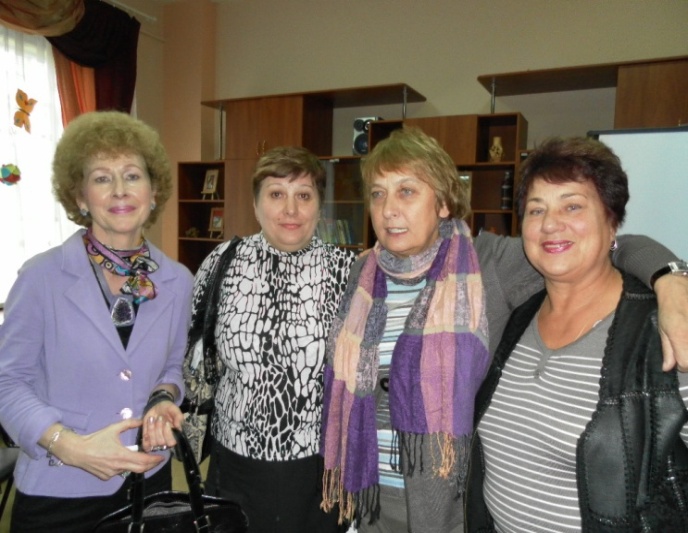 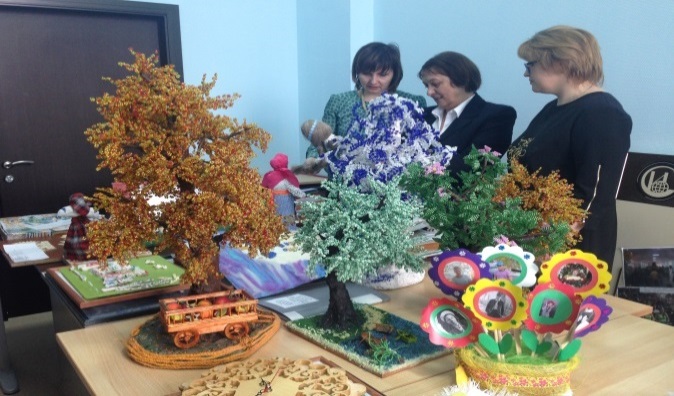 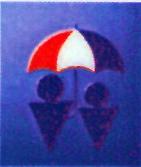 2013 год
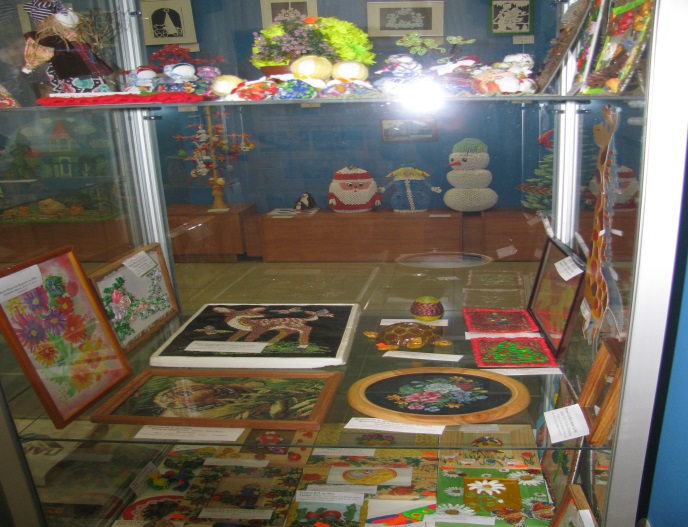 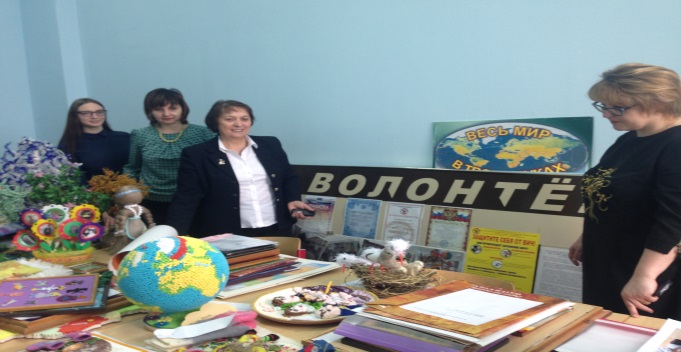 Реализация регионального социально значимого проекта
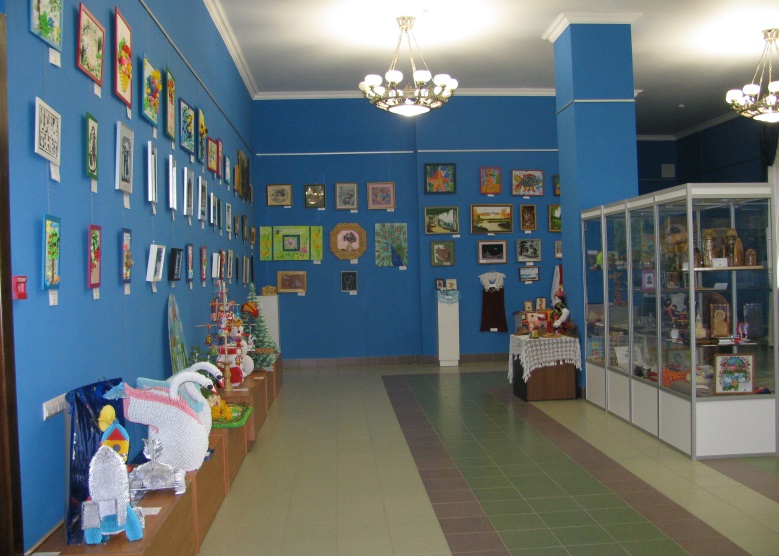 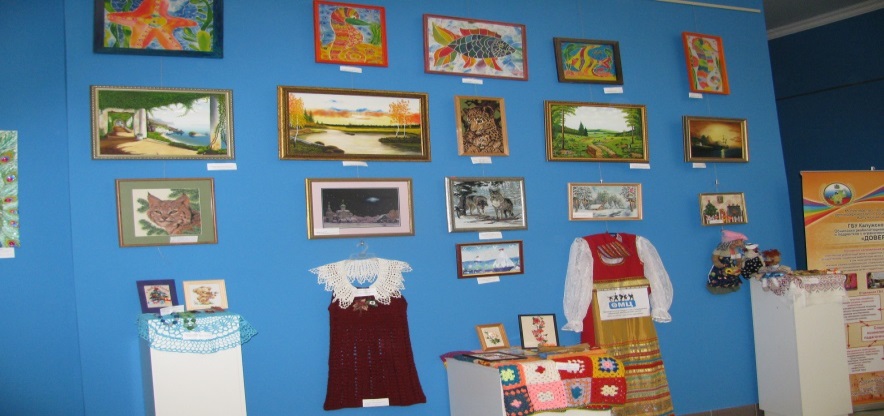 2013 год
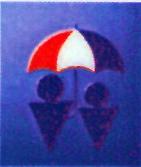 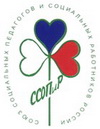 Подготовка и издание книги
 «Вся жизнь-служение людям»
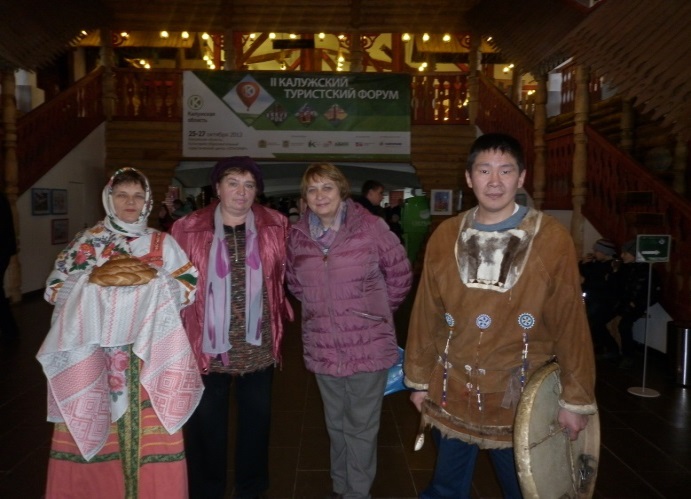 2014 год – познавательно -образовательные экскурсионные программы
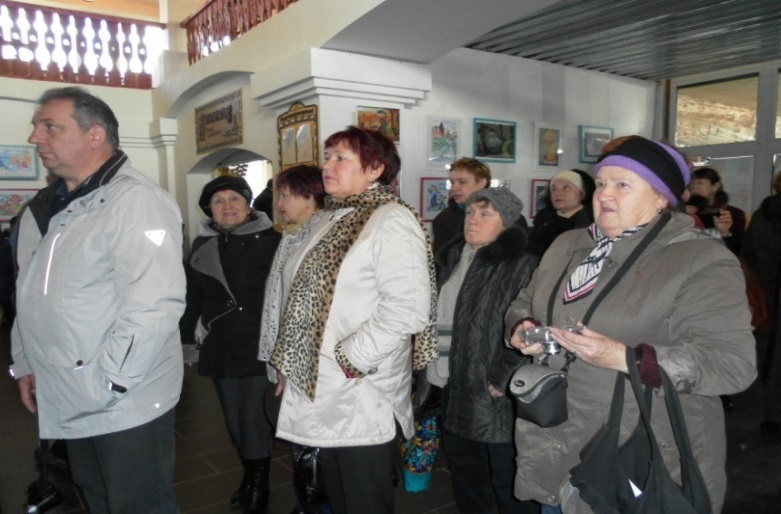 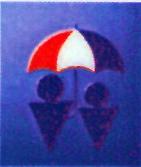 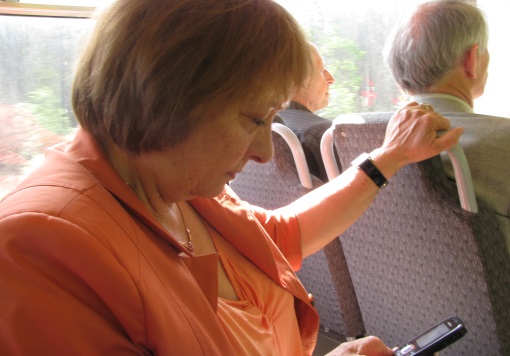 2015 -2016 гг.
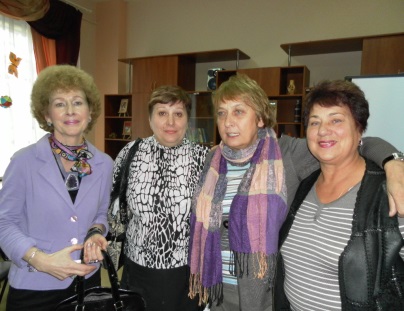 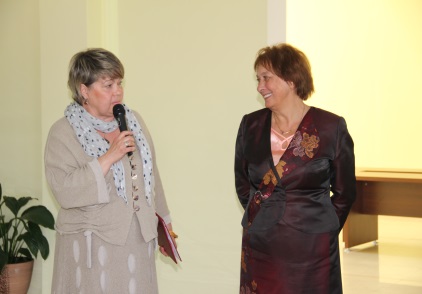 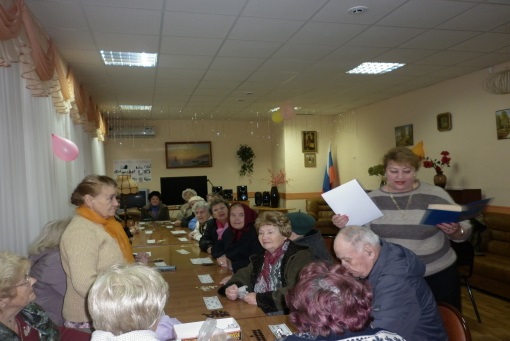 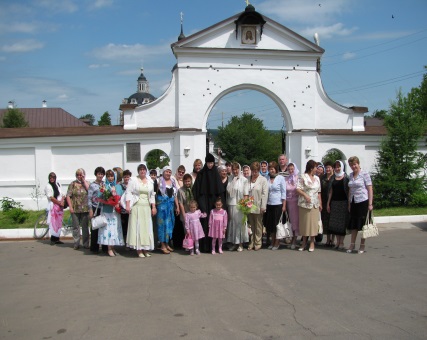 Взаимодействие и сотрудничество с   организациями
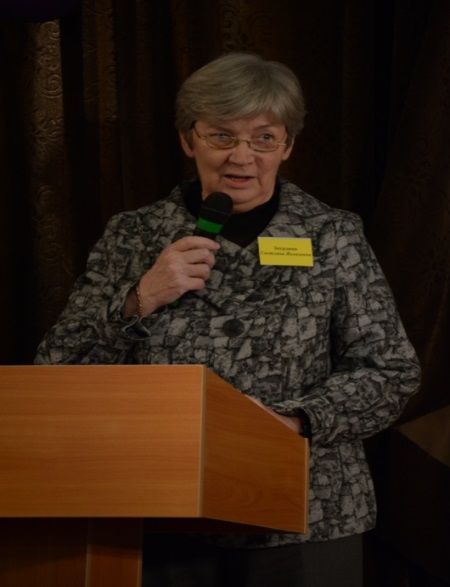 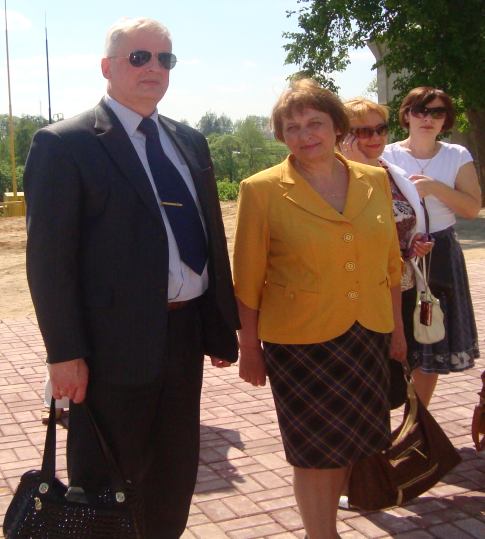 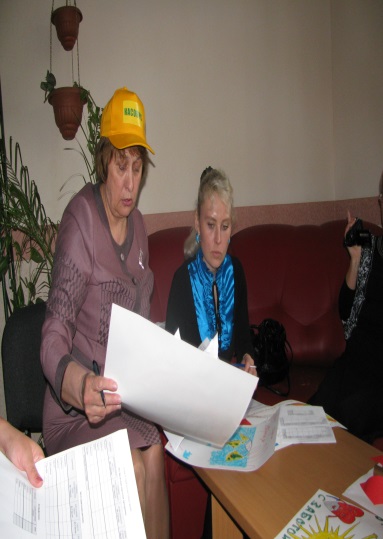 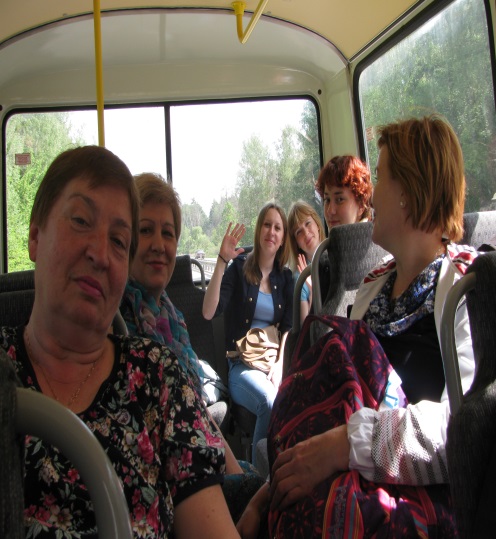 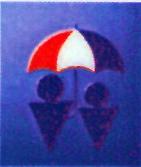 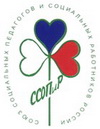 2015-2016 гг.
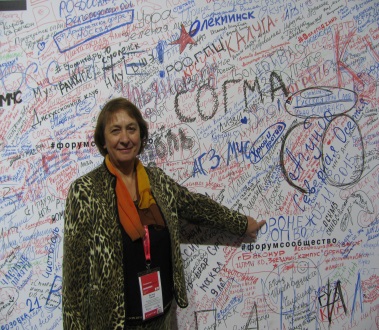 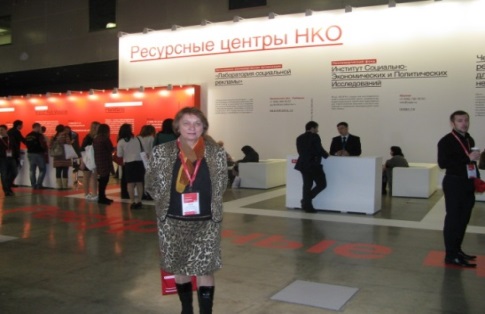 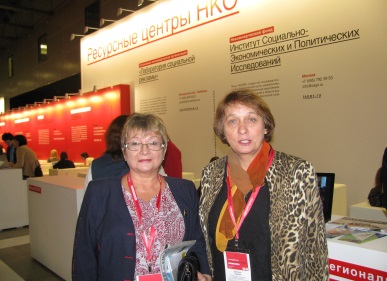 Участие в международных  и  российских форумах
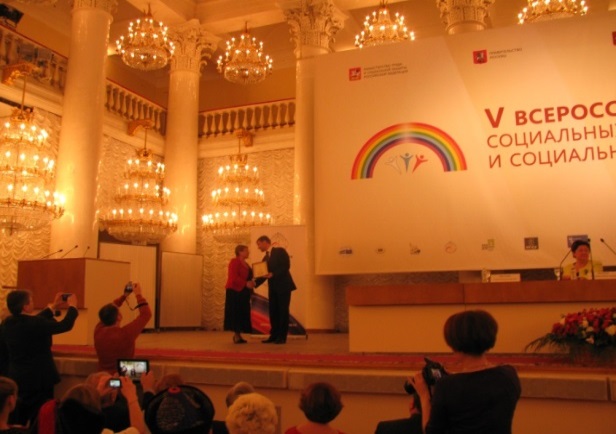 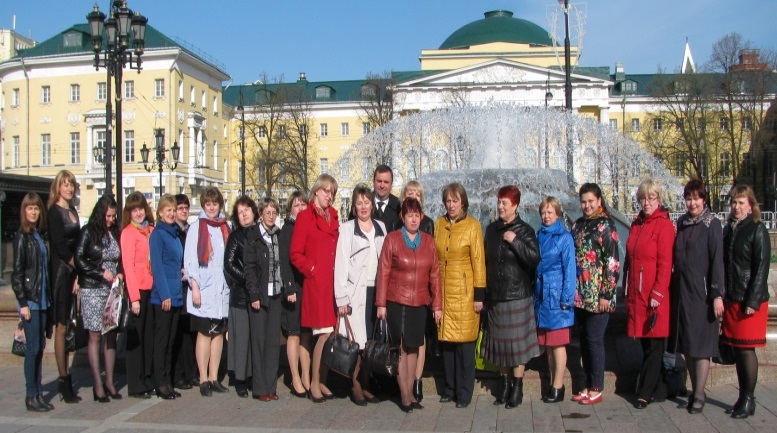 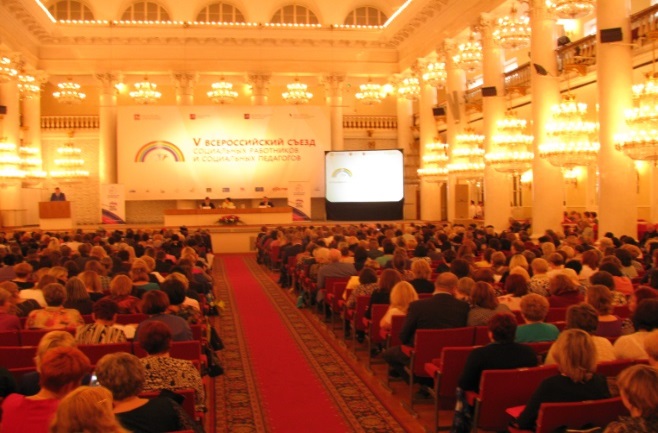 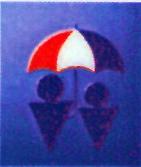 2016 год
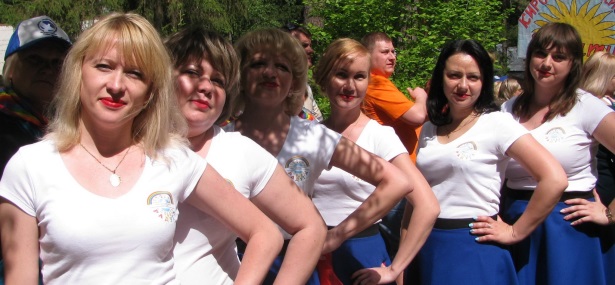 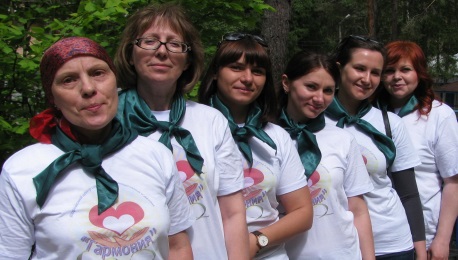 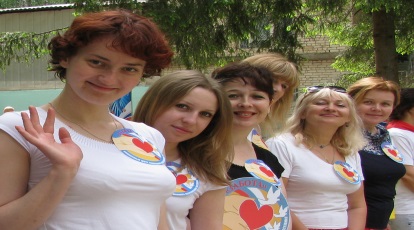 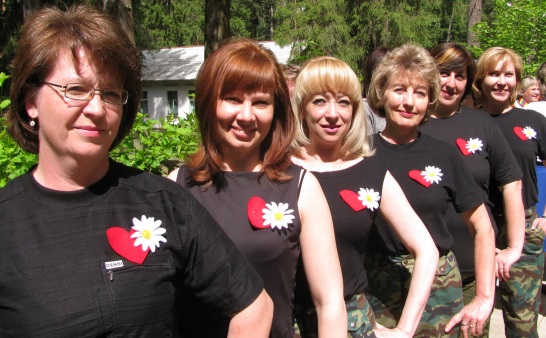 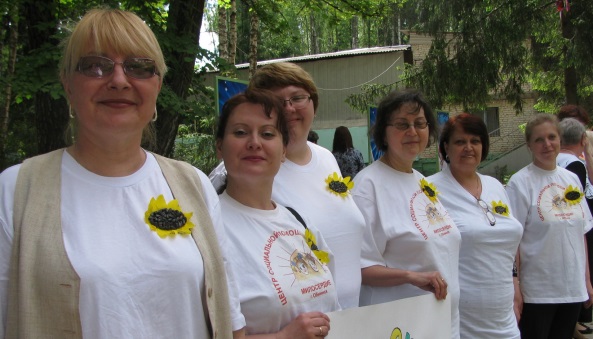 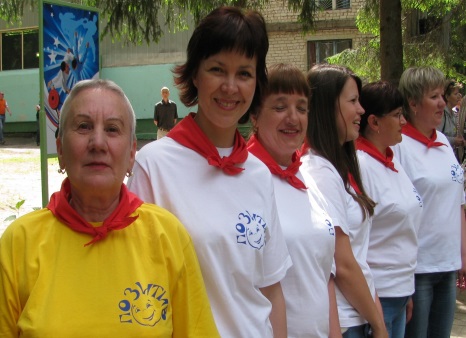 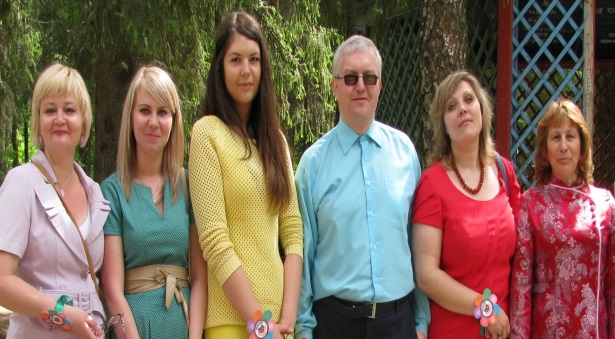 Олимпиада социальных работников
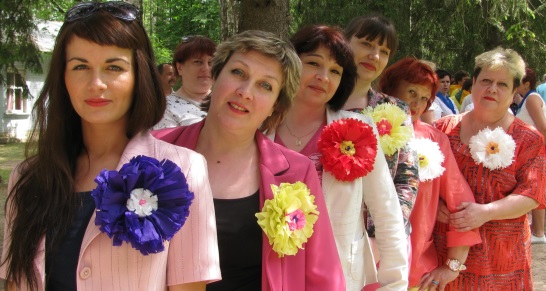 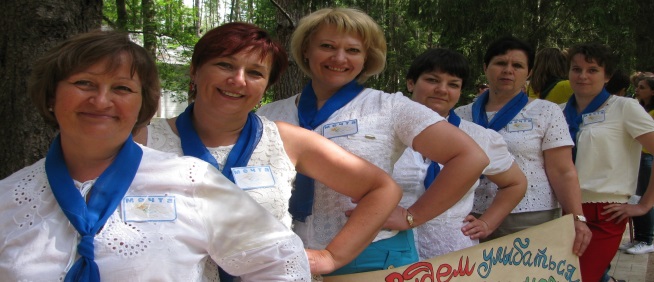 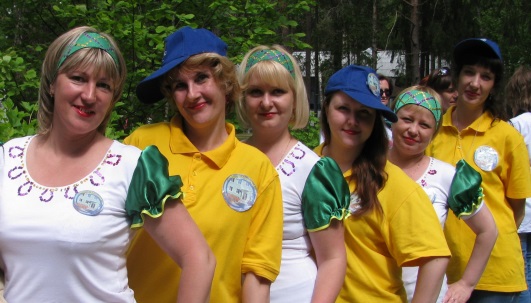 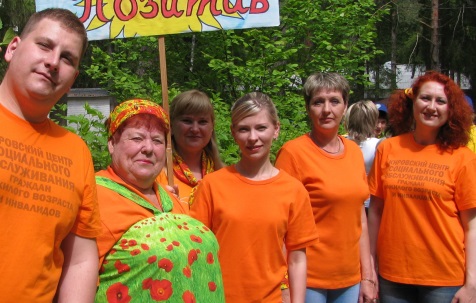 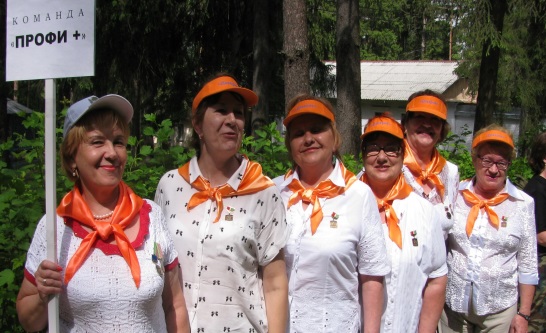 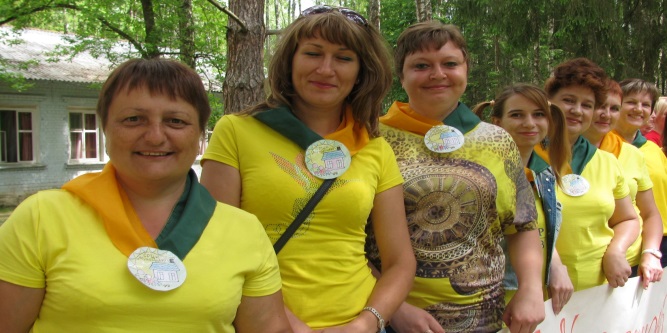 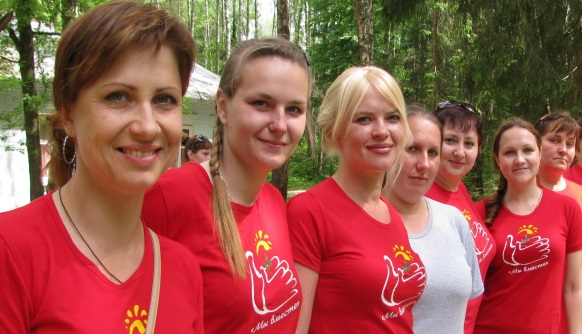 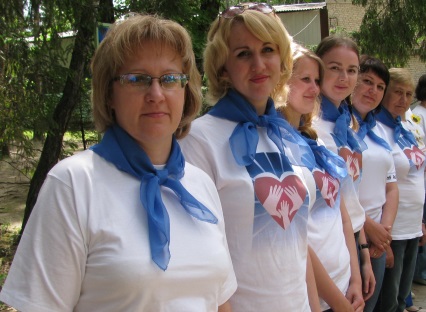 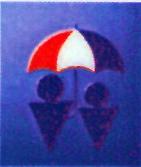 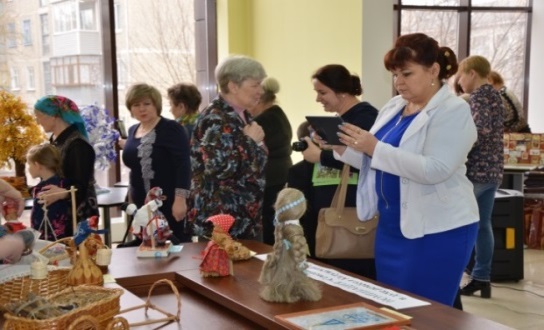 2017 год
2017 год
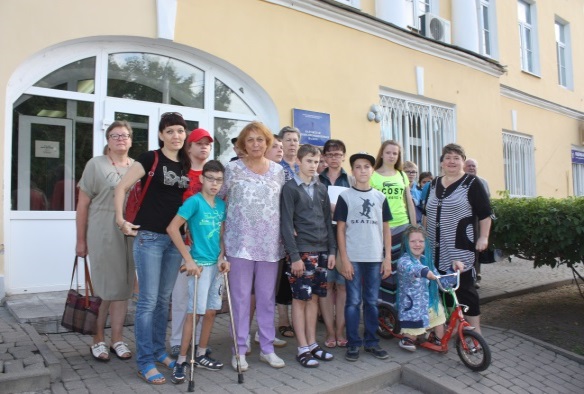 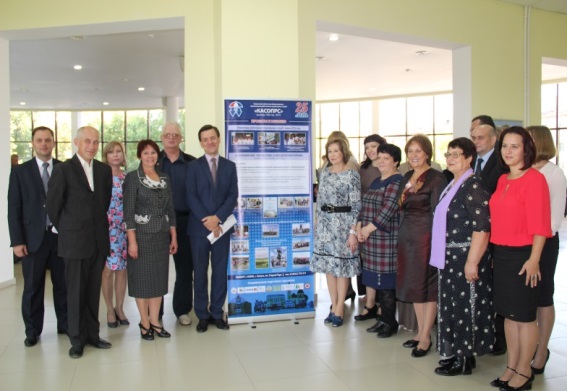 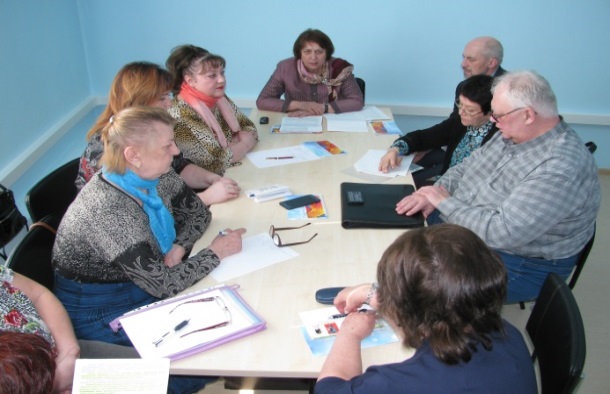 Реализация  проекта для семей с детьми с ОВЗ «Калужский край – России слава, мы силу духа в нем черпаем», получившего грант Президента РФ
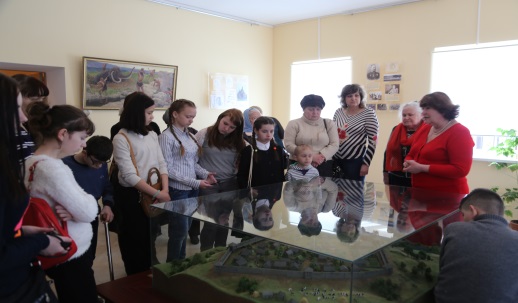 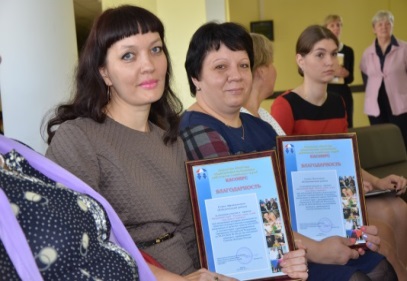 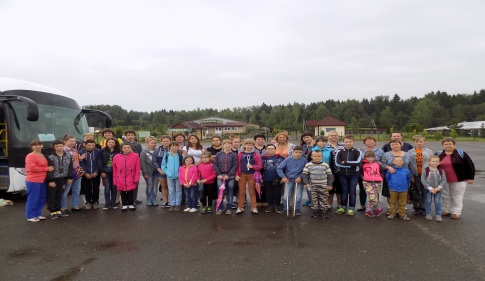 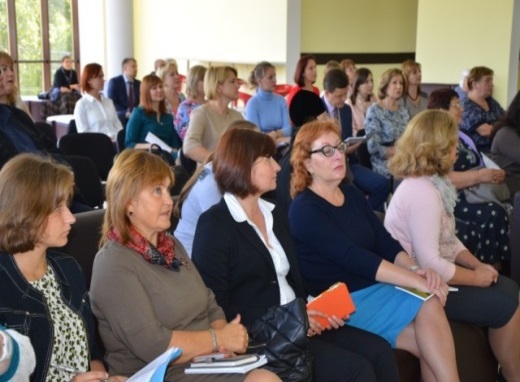 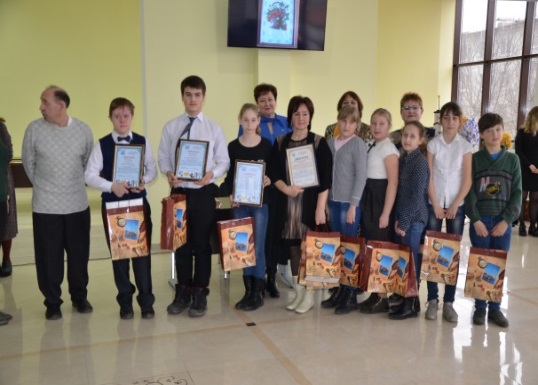 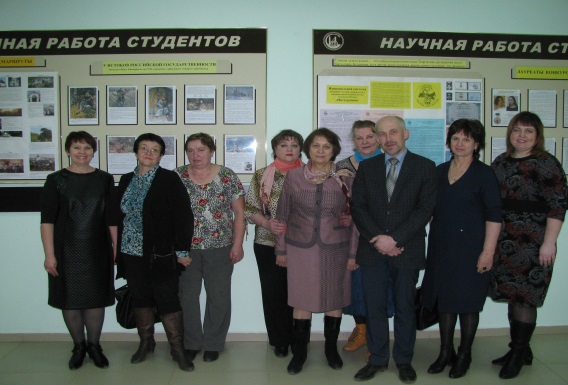 2018 год  - волонтера
Волонтерский десант  социальных работников
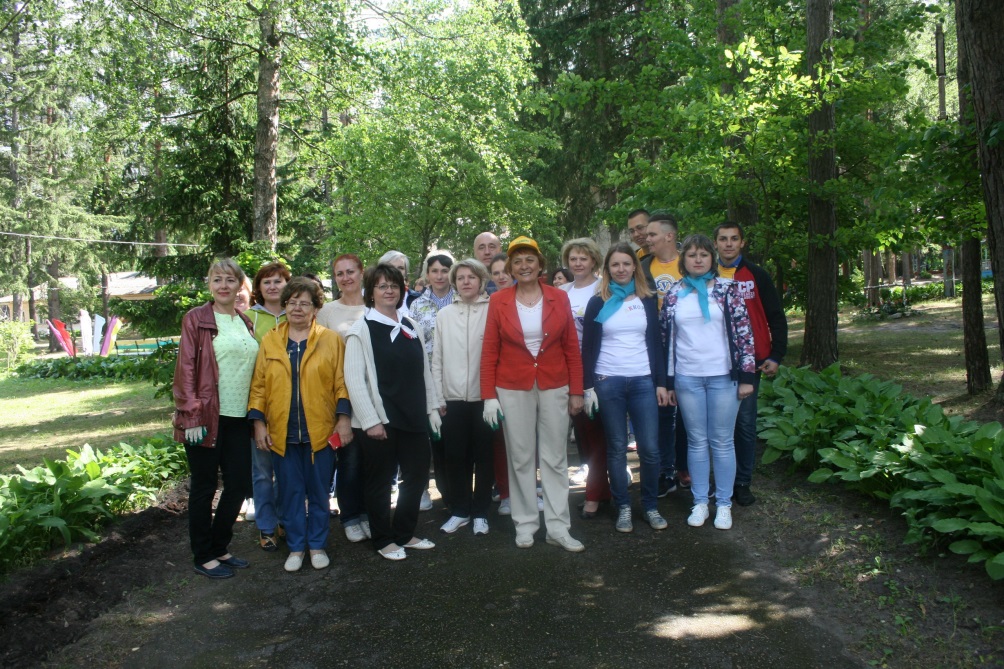 Олимпиада социальных работников
2019 год
Форум социальных инициатив 
в рамках мероприятий «Десятилетие детства» 
«Мы разные, но мы вместе»
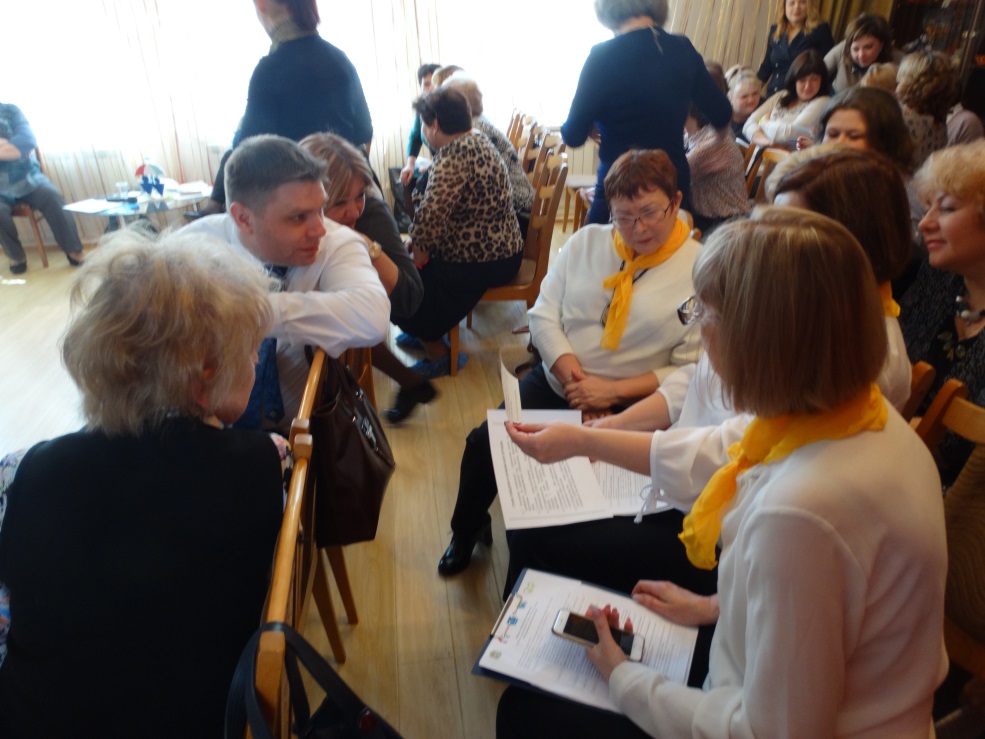 Презентация проектов в центре «Паруса надежды», 5 марта, г. Киров
Презентация проектов в центре «Милосердие», 17 апреля, г. Обнинск
2019 год
Реализация проекта «Цифровая среда и социальная работа»
Цель проекта:
Использование в работе социальных служб возможностей цифровой среды и цифровых технологий для повышения качества социального обслуживания семей с детьми.

Задачи проекта:
Разработка совместно с КРО «Российского общества «Знание» программы по обучению цифровой грамотности работников центров социального обслуживания семей с детьми;
Подготовка специалистов центров по профессии «цифровой куратор»;
Консультирование родителей  цифровому инструментарию в целях безопасности пребывания детей в Интернете;
Обучение родителей навыкам получения социальных услуг в электронном виде.
Целевая группа:
30 специалистов Калужского областного центра «Доверие» и его филиалов в п. Воротынск, Износковском, Медынском, Мосальском, Тарусском, Ферзиковском и Юхновском районах.
Реализация проекта, посвященного году «Памяти и славы «
Разработка и обустройство  совместно с волонтерами и Калужским государственным университетом туристического маршрута  « почтовым вяземским трактом» с посещением музейных экспозиций и мест ,связанных с именами   Героя  войны 1812 года генерала Делянова  Давида Артемьевича, Героев Советского  Союза  Н.П .Пухова и генерала Ефремова –уроженцев Калужской земли
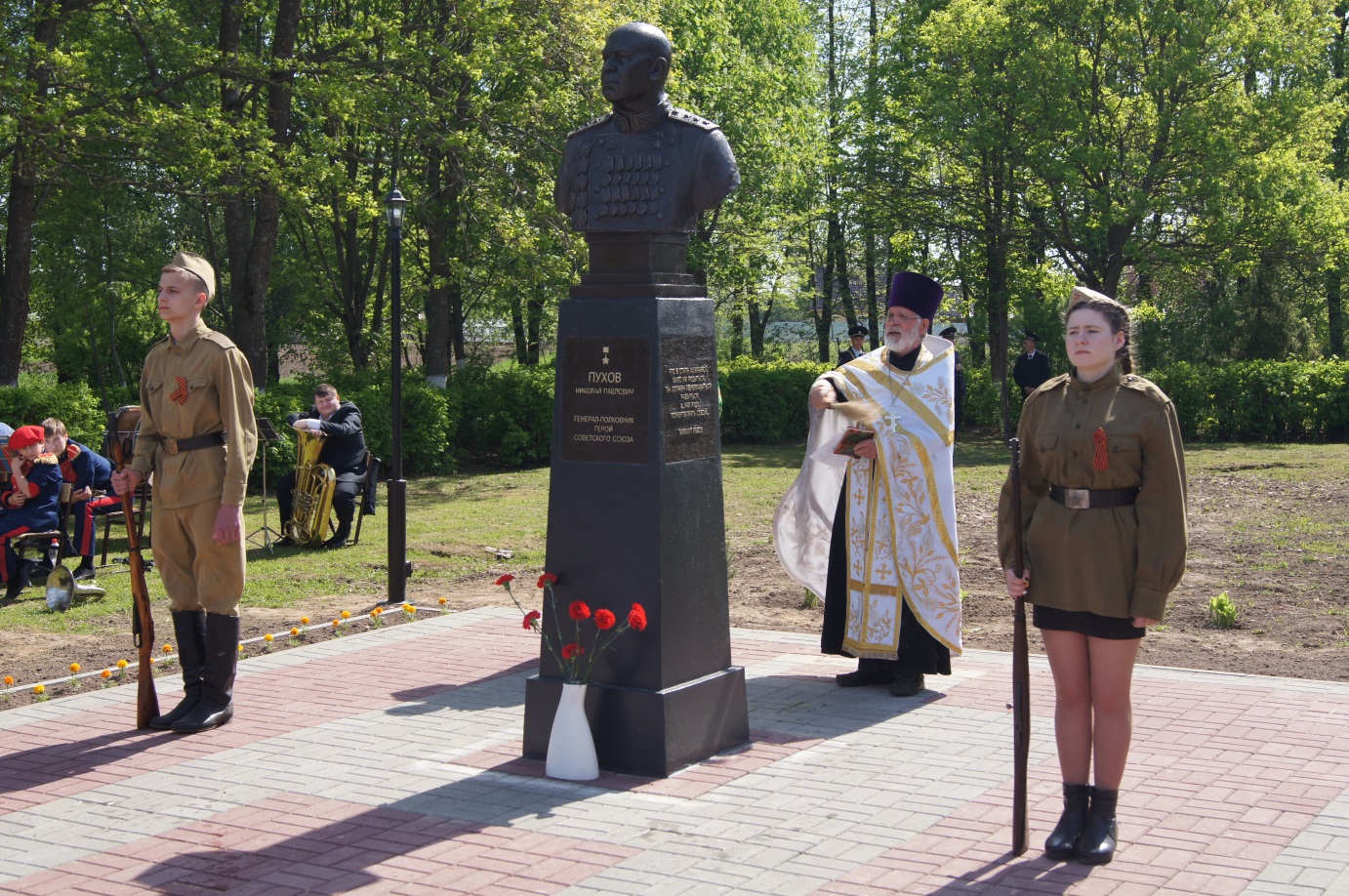 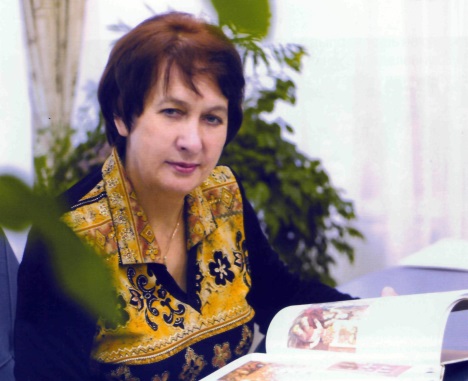 Благодарю   Всех за  инициативу, идеи, поиск, поддержку, совместное  участие в проектной и практической  деятельности КАСОПРС.
Желаю  успехов !!!